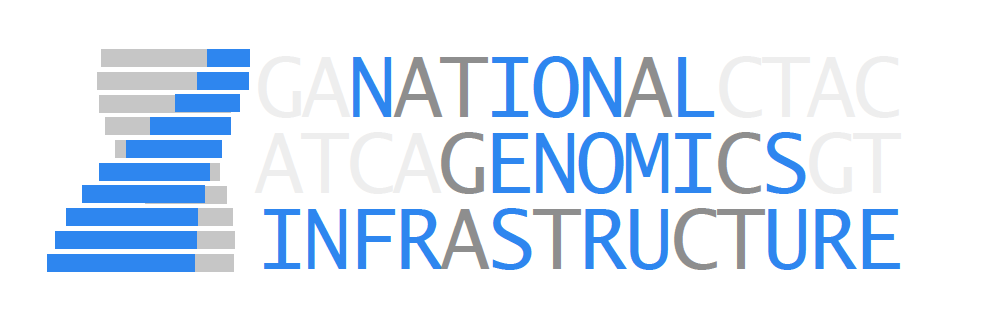 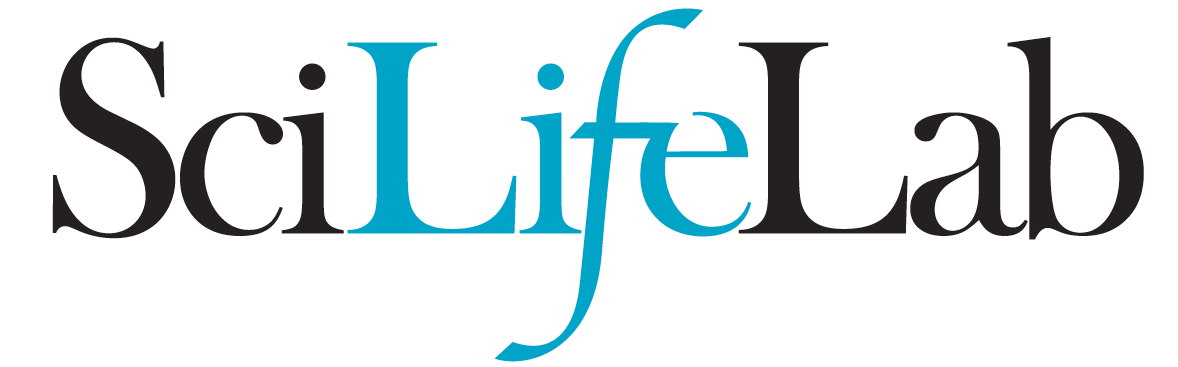 Next Generation Sequencing:Overview and Challenges
Olga Vinnere Pettersson, PhD
National Genomics Infrastructure hosted by ScilifeLab,
Uppsala Node (UGC)
Version 6.3
Outline
INTRO
Sequencing service at NGI-SciLifeLab
Short history of NGS

NGS general knowledge
Current technologies
Main applications

NGS Challenges
Sequencing artefacts
NGS sample quality requirements

Philosophical reflection
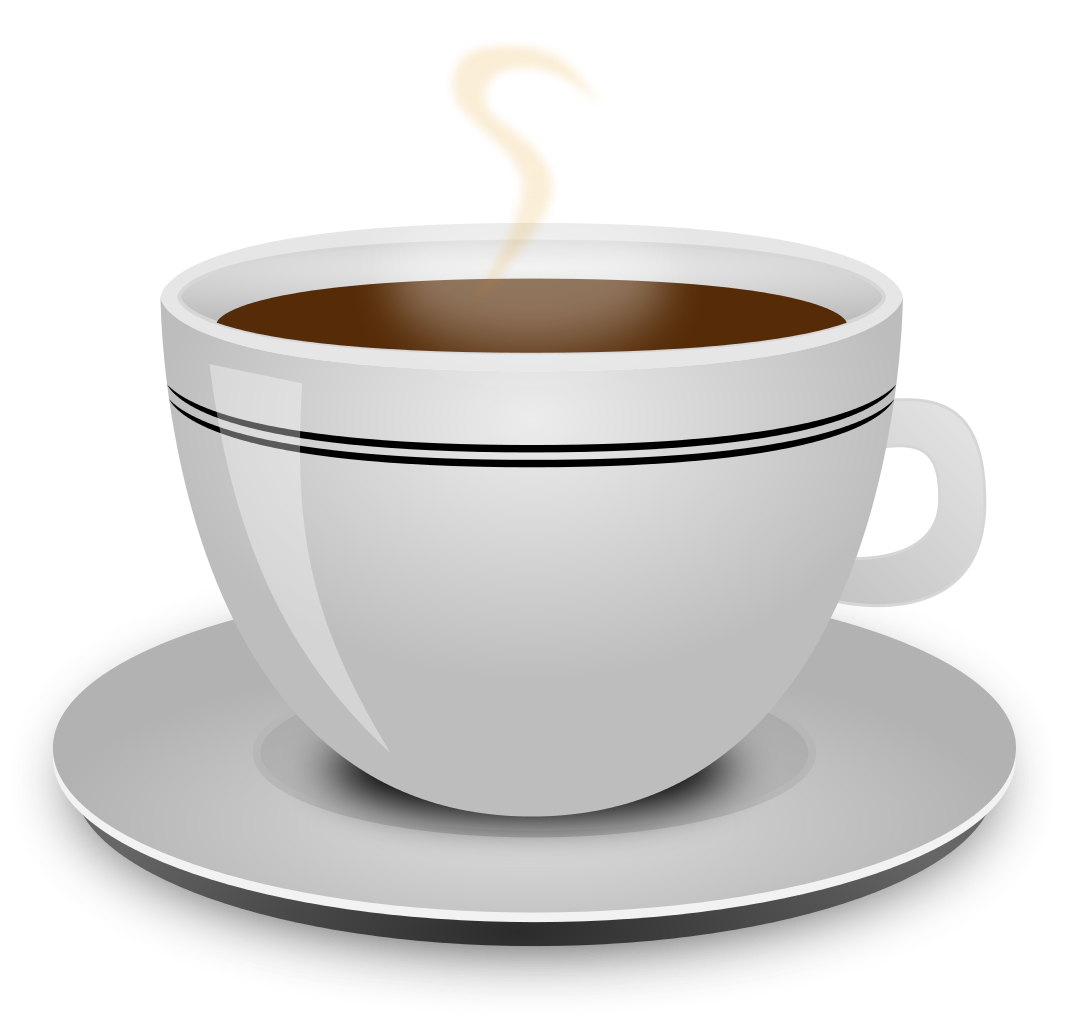 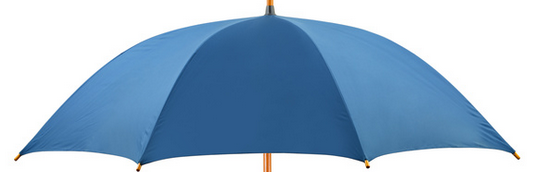 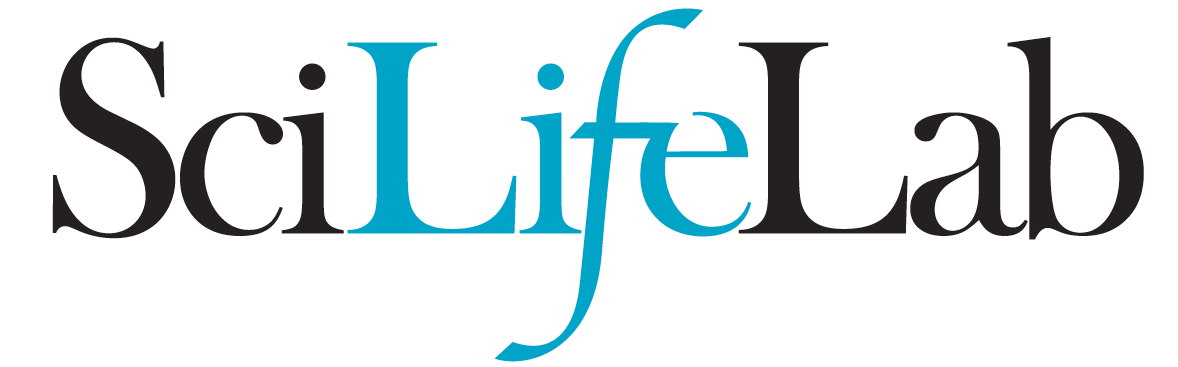 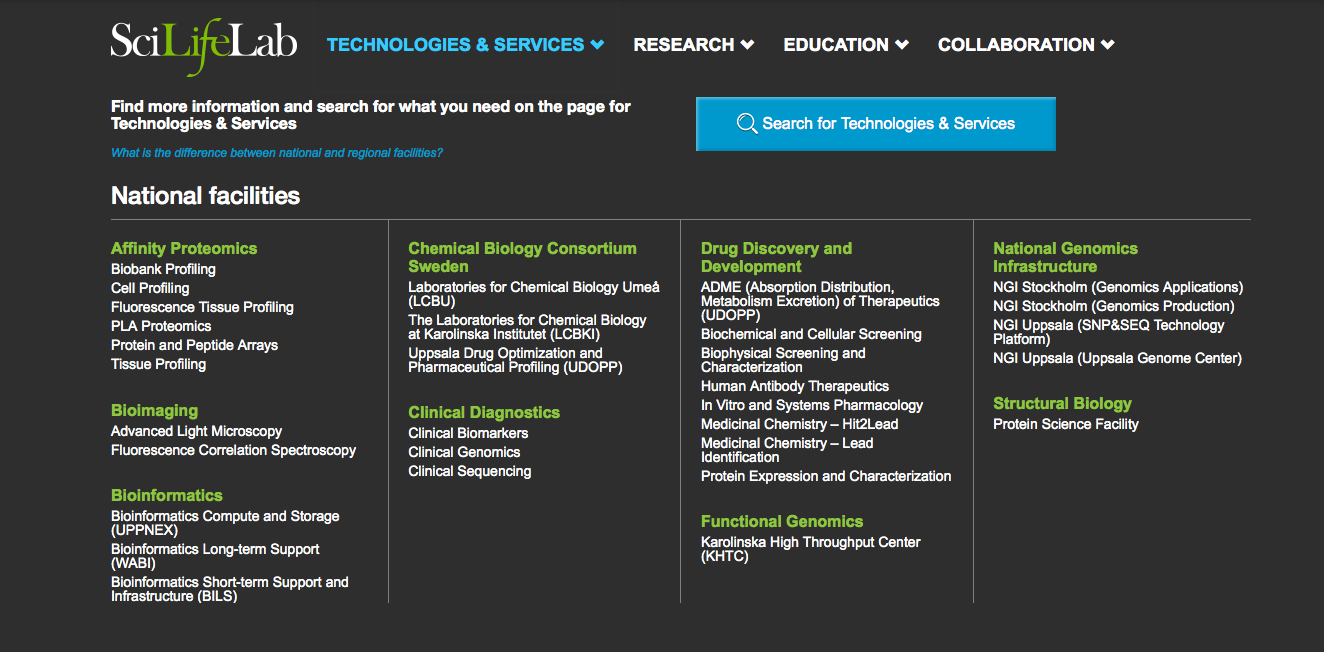 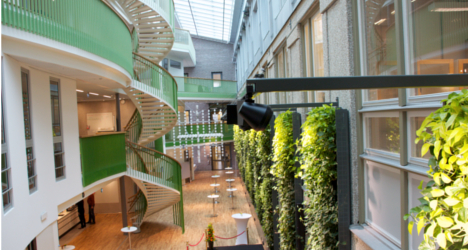 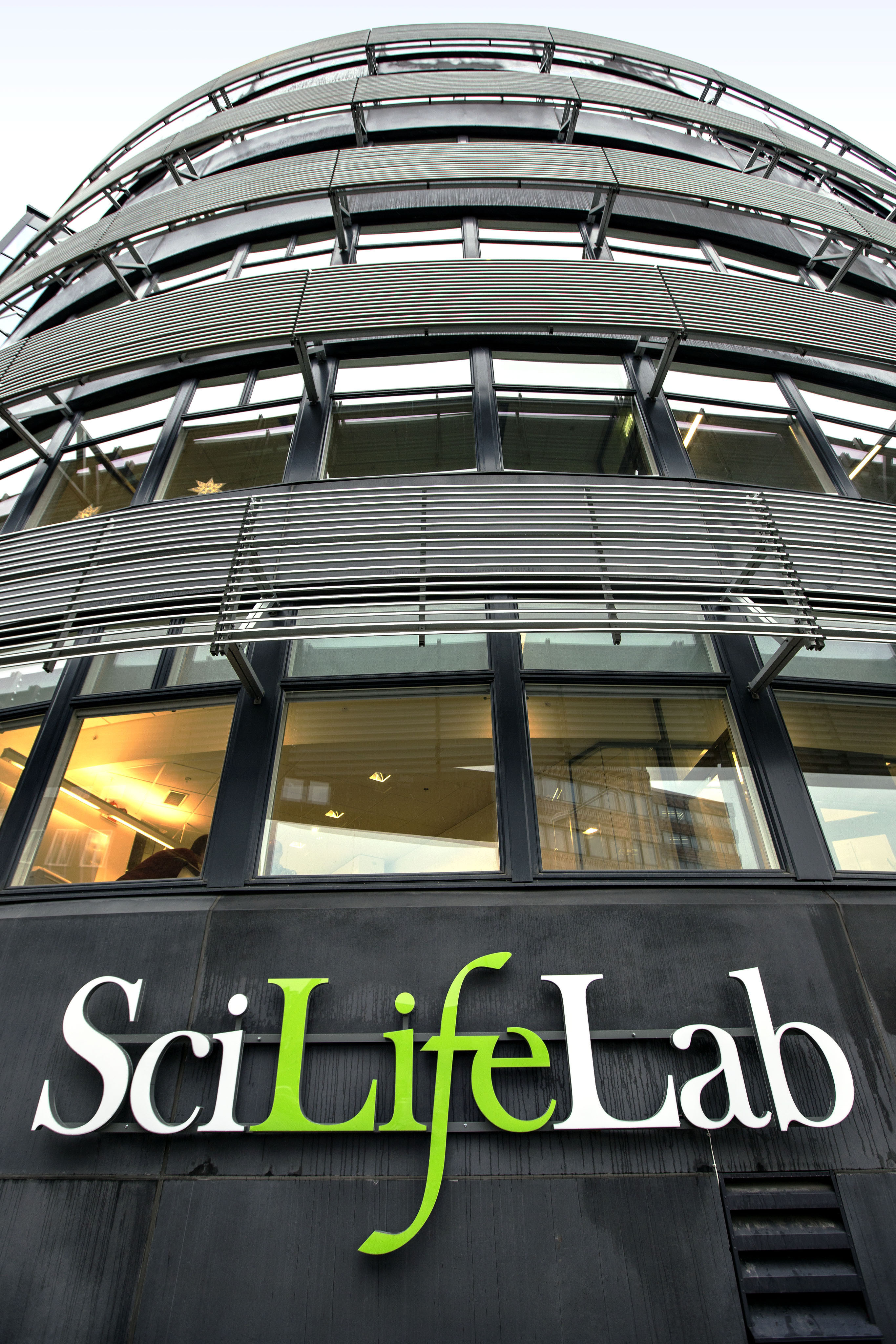 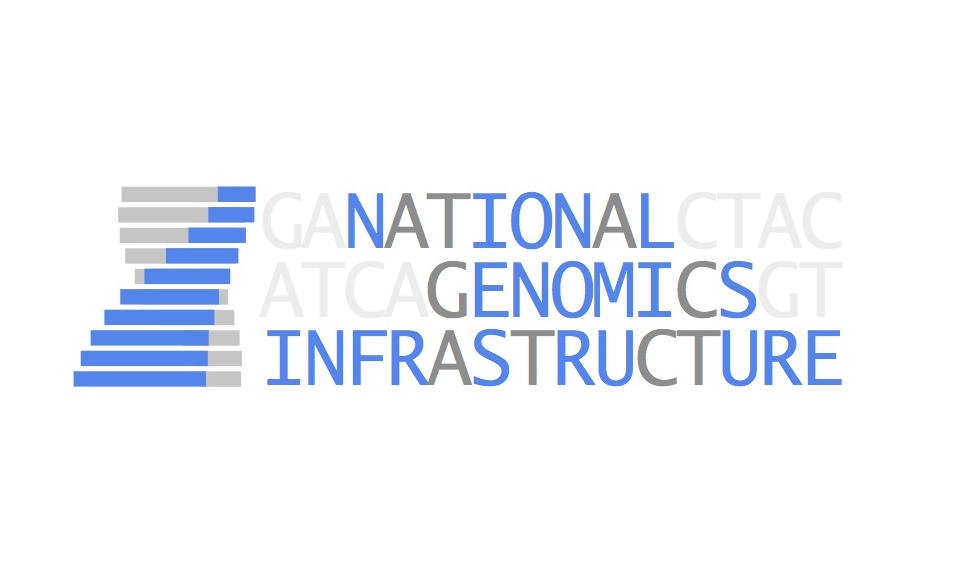 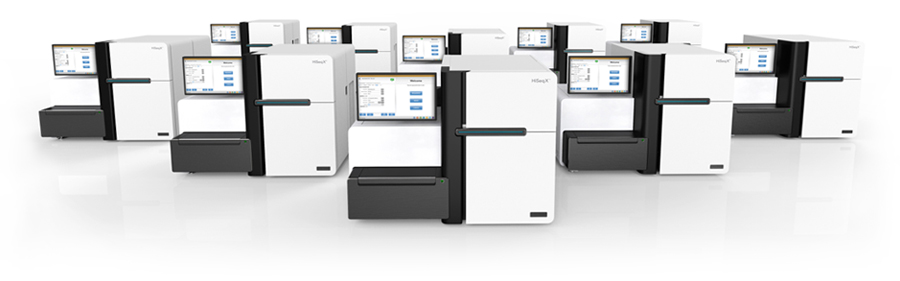 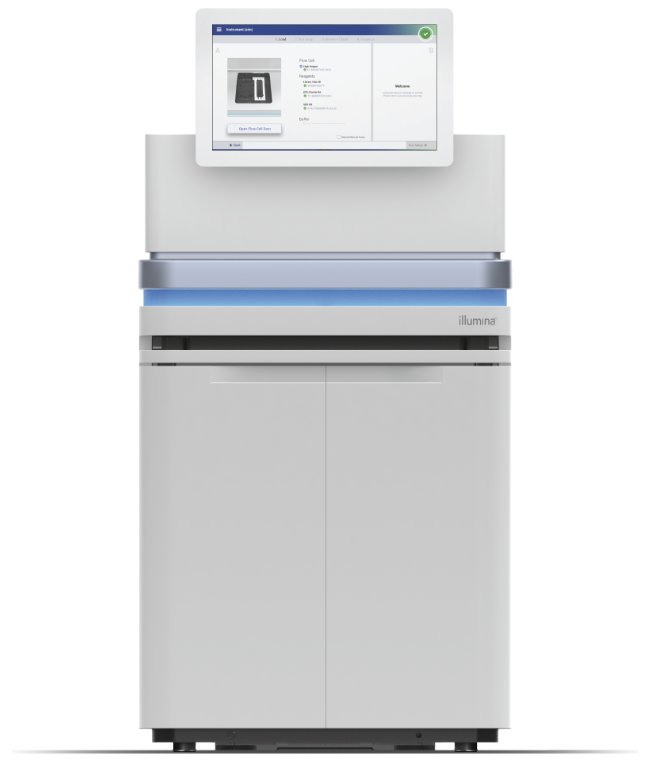 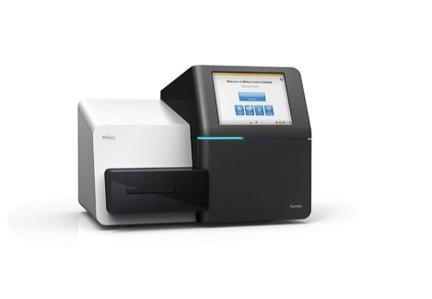 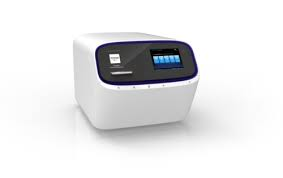 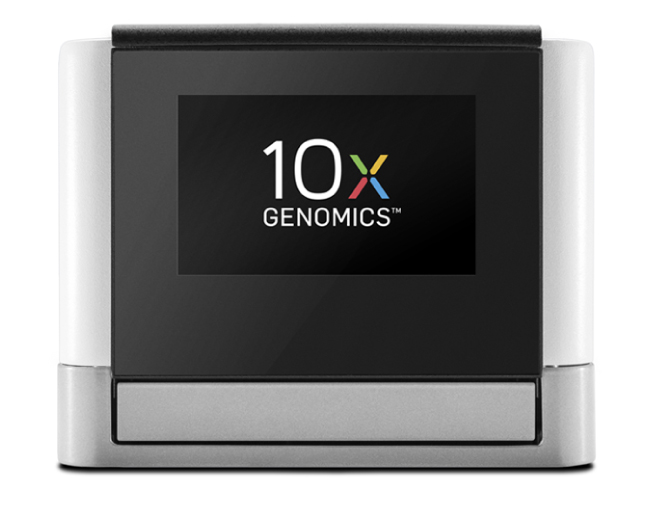 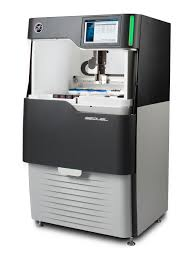 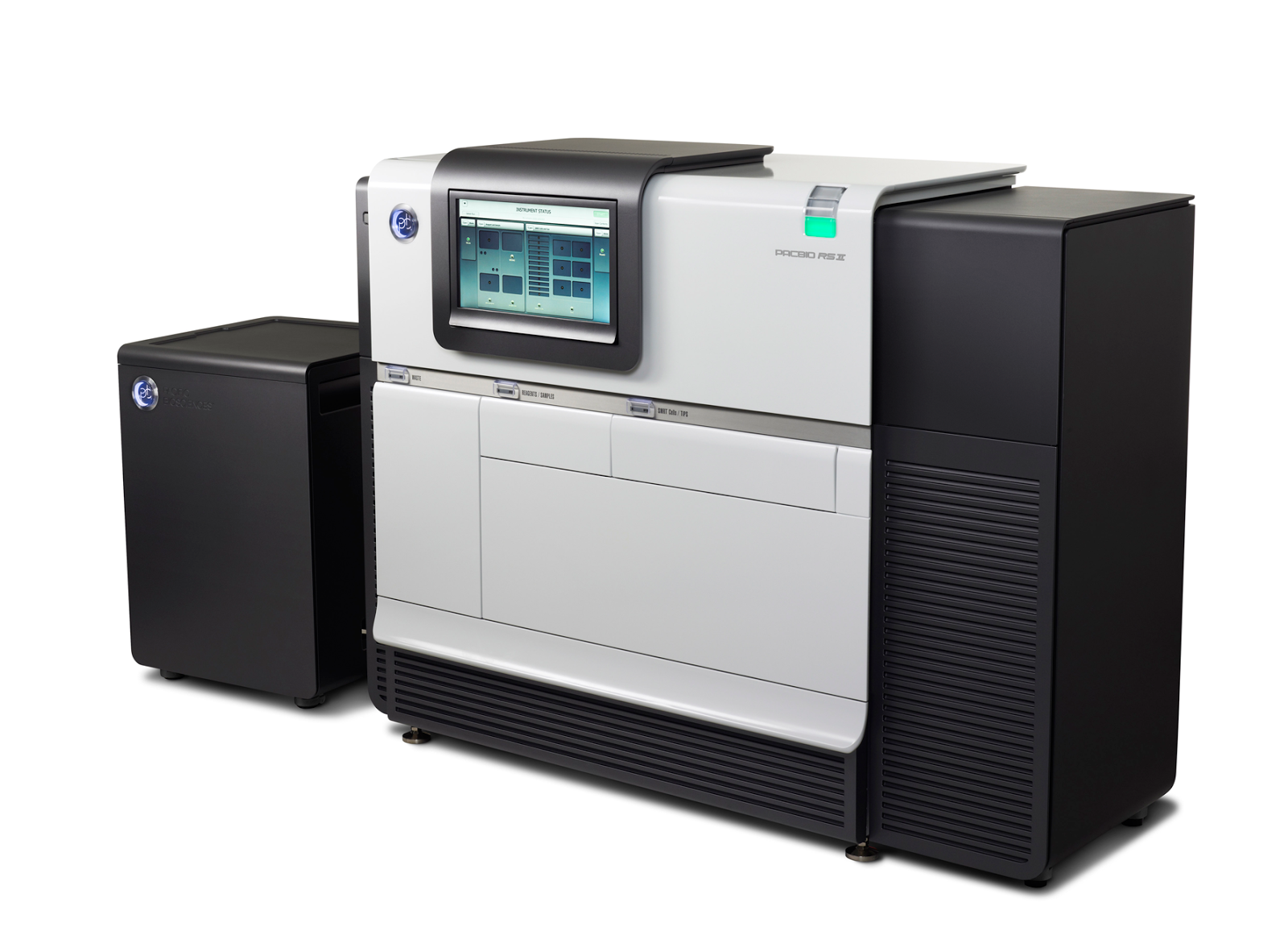 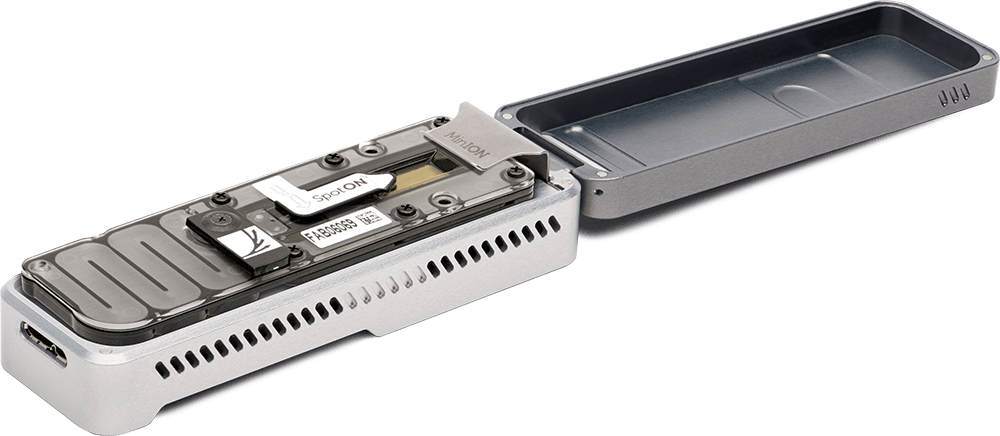 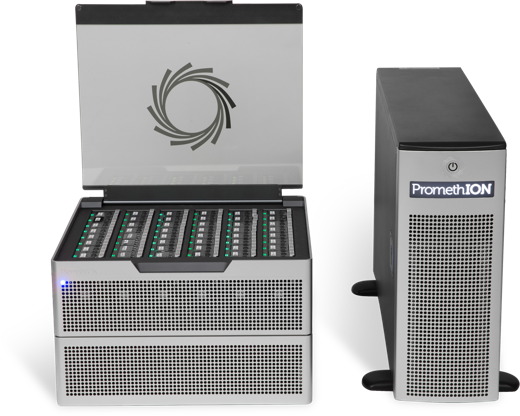 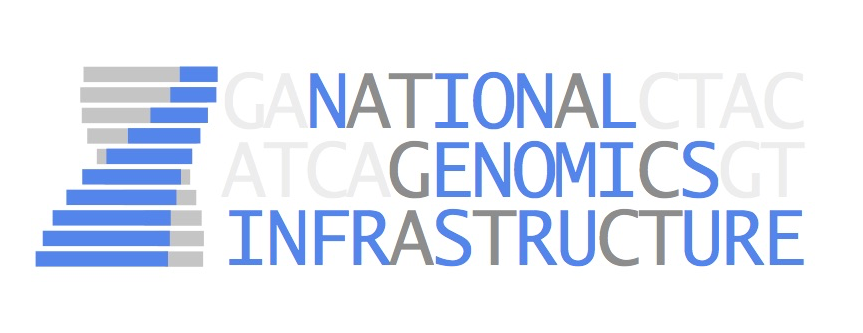 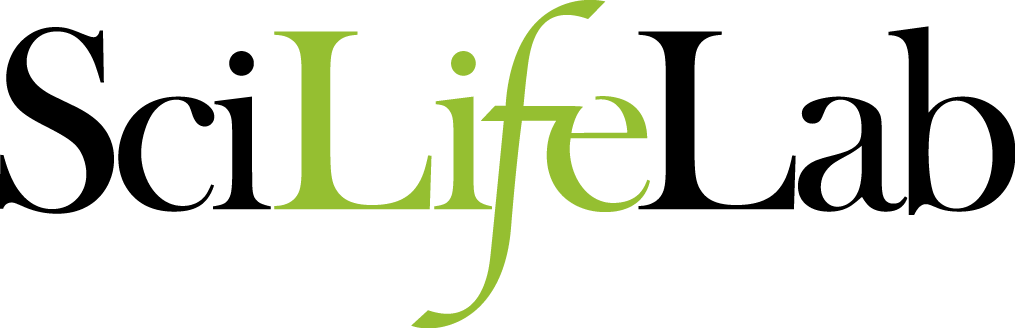 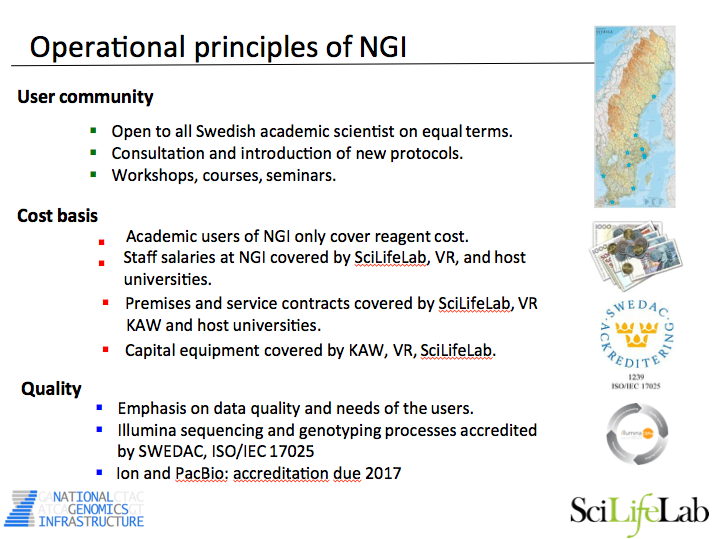 We are non-profit

We have technology and knowledge

We want to help you to do GREAT research

We do not want co-authorship

Let us help YOU
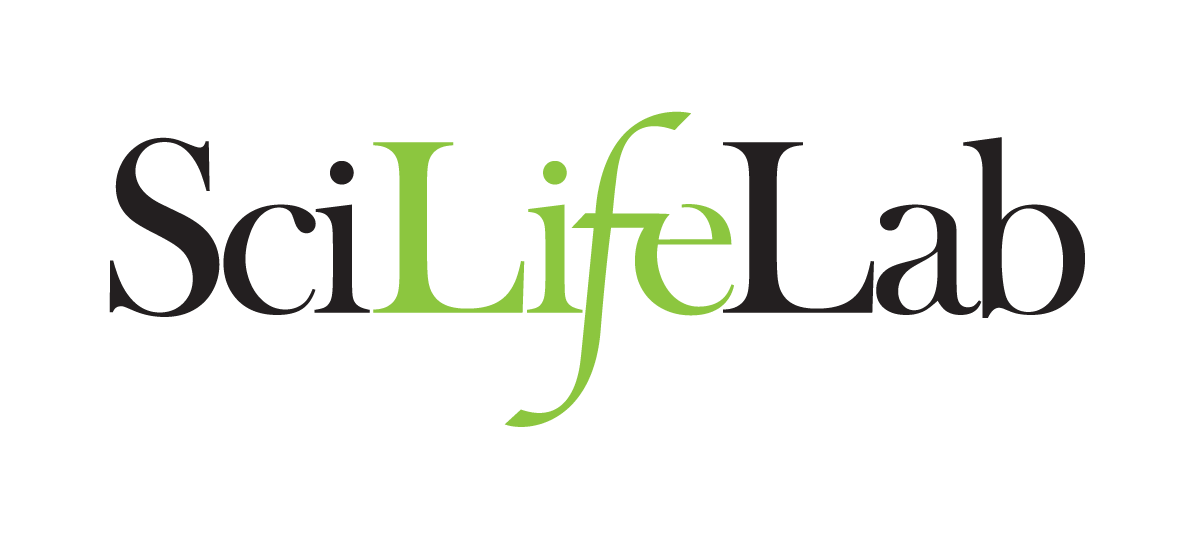 Project handling at NGI
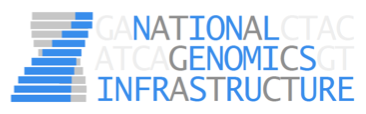 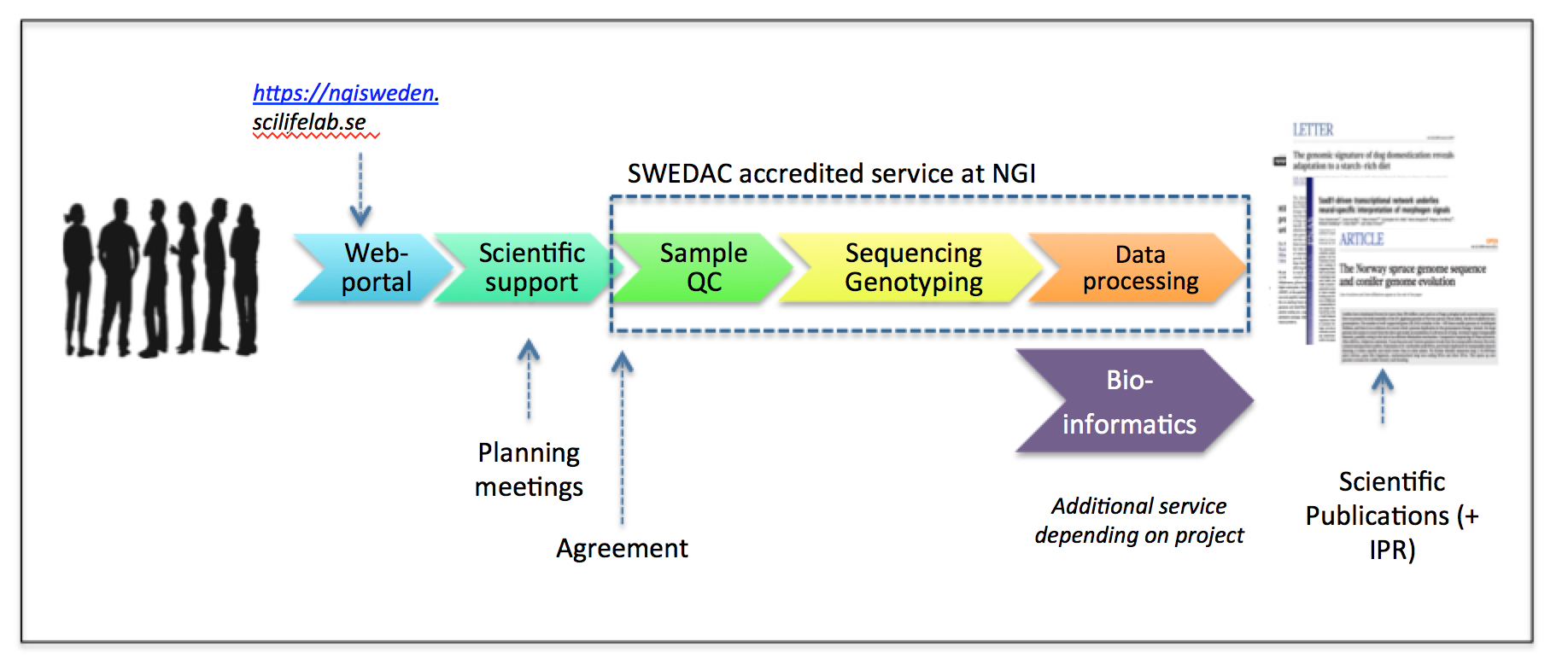 How does a project go? Project request
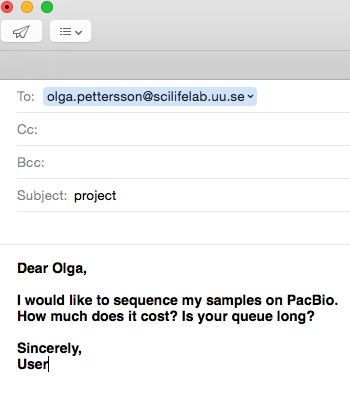 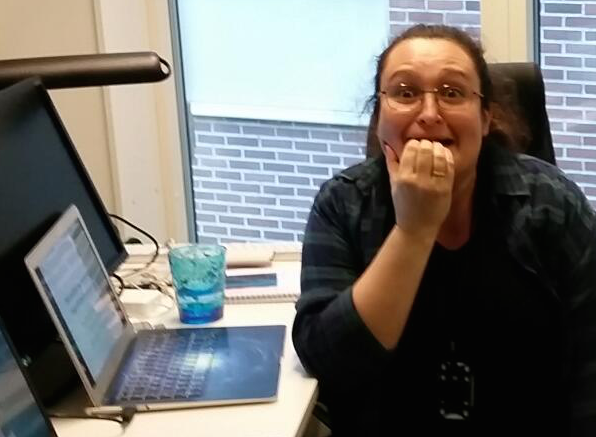 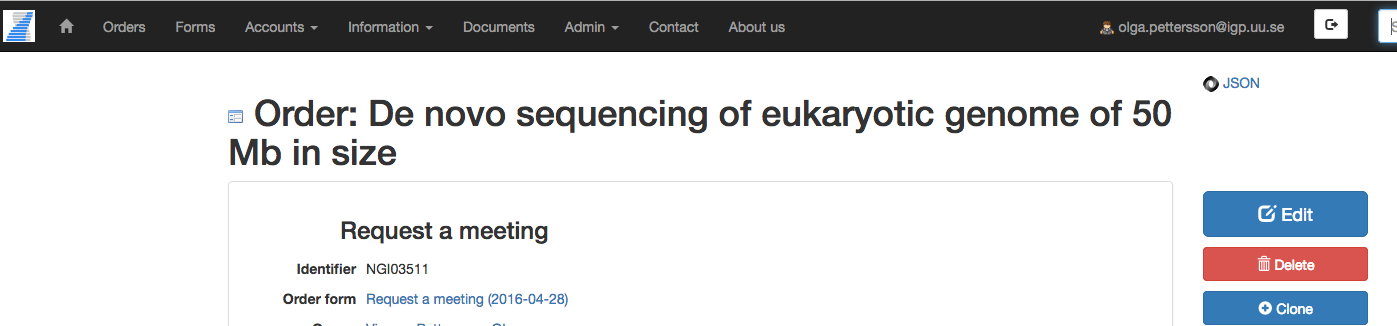 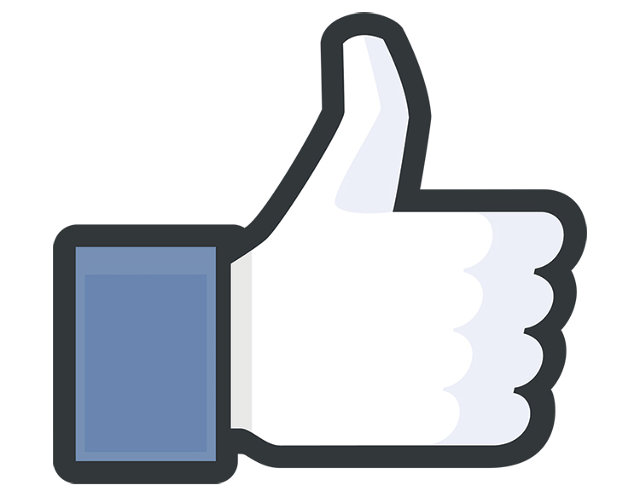 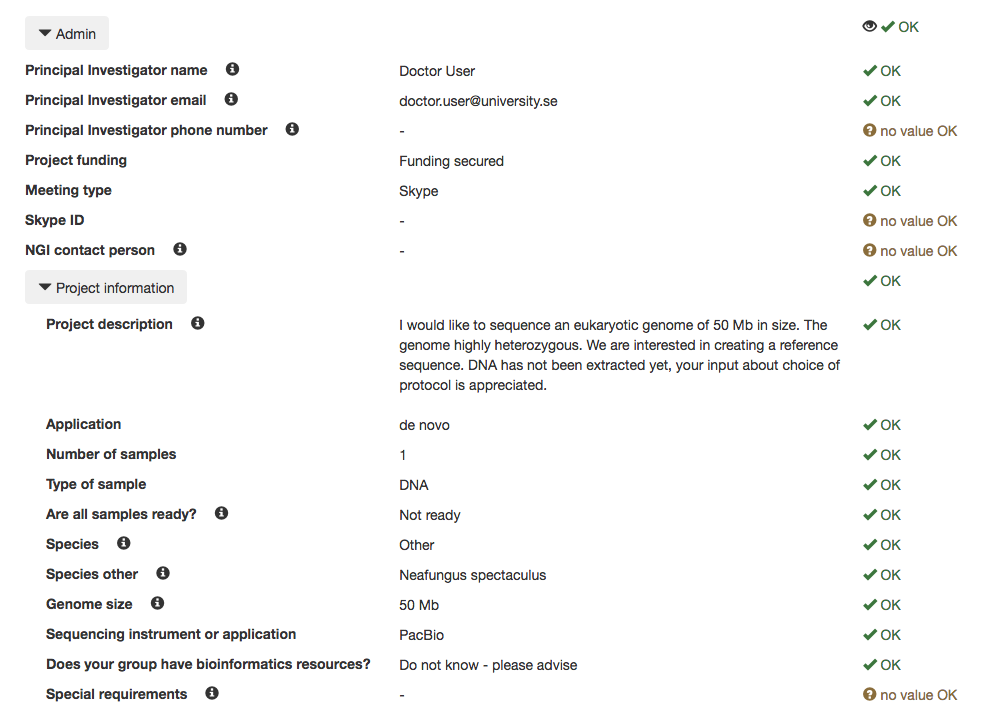 [Speaker Notes: Learning curve: hur ska projektet gå till

Innan submission
QC
Portalen
Submission forms och vad behövs

Sample: De novo
DNA qual
Titeringsserie: längd, re-calculating # celler
Sekvensering: statistik på en körning
Assembly: Falcon & HGAP
Vad levereras och hur

Sample: Amplicon seq & capture
Size selection

Iso-seq: second strand synthesis? 

Base mods: proks inga problem
Euk – inte än]
Short History of NGS
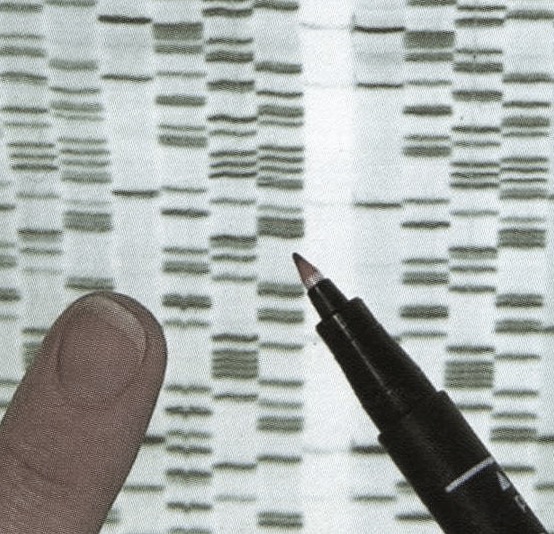 Once upon a time…
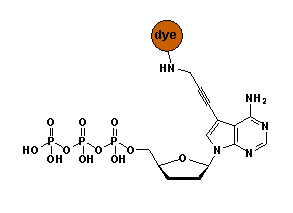 Fredrik Sanger and Alan Coulson
 	Chain Termination Sequencing (1977)
	Nobel prize 1980
Principle: 

	SYNTHESIS of DNA is randomly  TERMINATED at different points

	Separation of fragments that are 1 nucleotide different in size
!
Lack of OH-group at 3’ position of deoxyribose
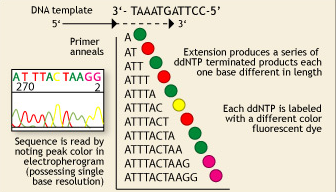 1 molecule sequenced at a time = 1 read
Capillary sequencer: 384 reads per run
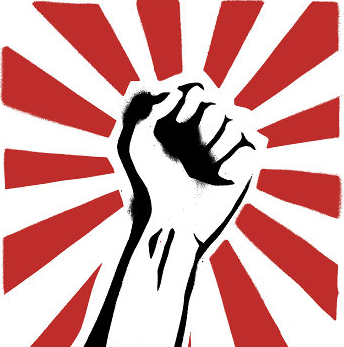 2006: NGS was borne
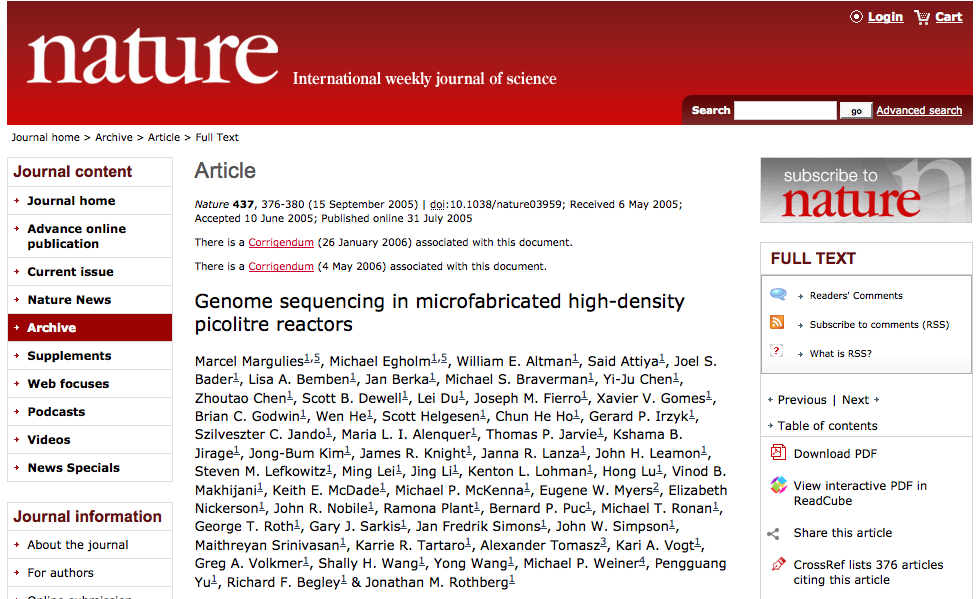 Thousands of molecules sequenced in parallel 

1 mln reads sequenced per run
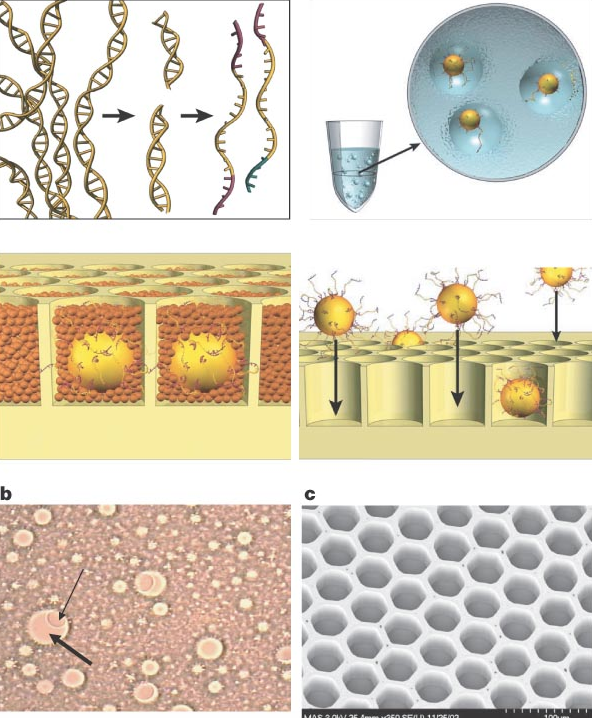 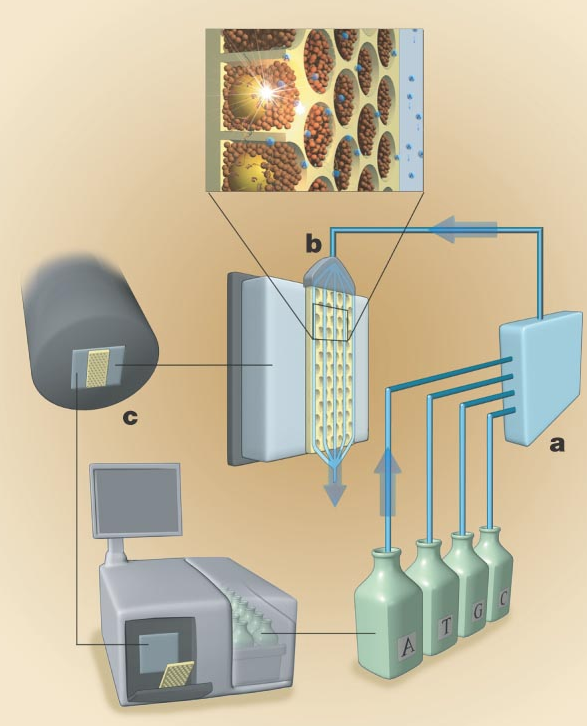 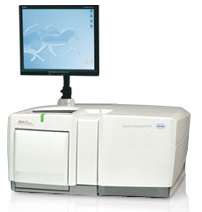 Roche 454 GS FLX
Since the beginning of Genomics:
First genome: virus  X 174 - 5 368 bp (1977)
First organism: Haemophilus influenzae - 1.5 Mb (1995)
First eukaryote: Saccharomyces cerevisiae - 12.4 Mb (1996)
First multicellular organism: Cenorhabditis elegans - 100 MB (1998-2002)
First plant: Arabidopsis thaliana - 157 Mb (2000)
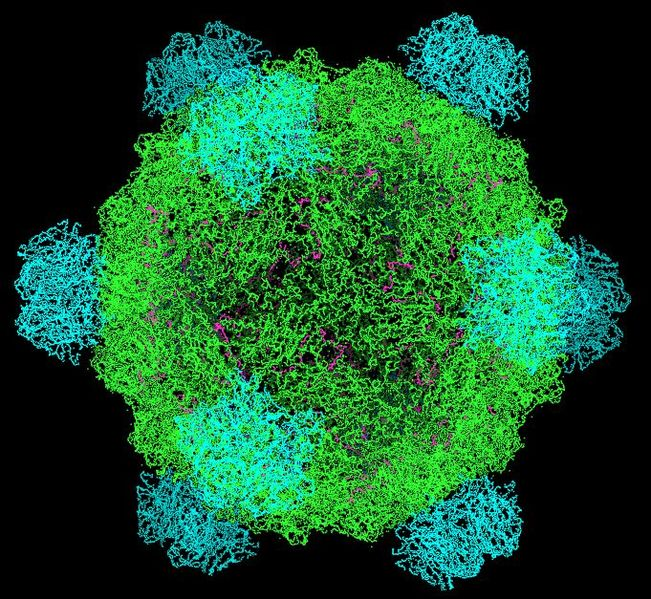 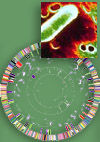 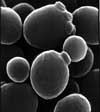 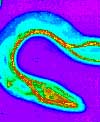 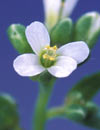 … prices go down
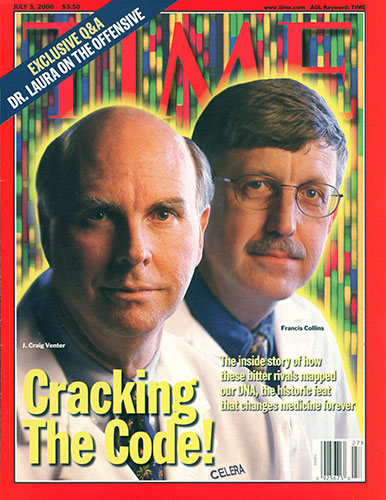 Human genome sequencing:
2004: Genome of Craig Wenter costs 70 mln $ 
Sanger’s sequencing


2007: Genome of James Watson costs 2 mln $ 
454 pyrosequencing

2014: Ultimate goal: 1000 $ / individual
2016: Illumina Xten: Almost there! (1200 $)
2017: NovaSeq: ”Hold my beer…” (100 $)
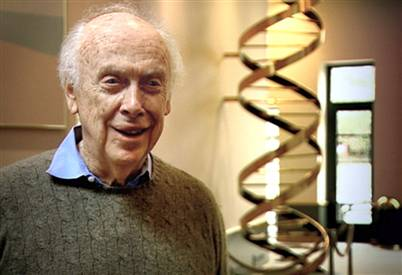 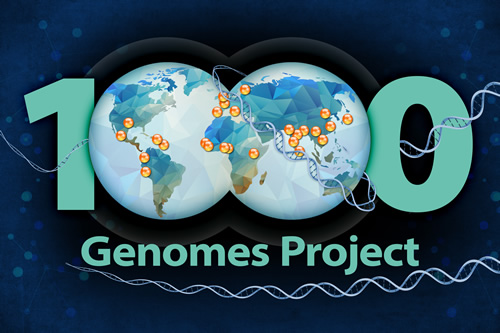 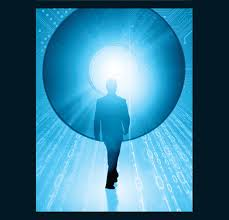 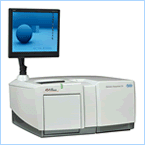 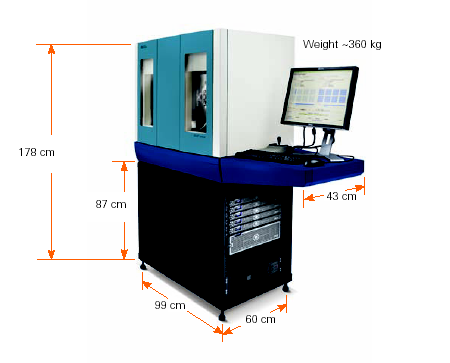 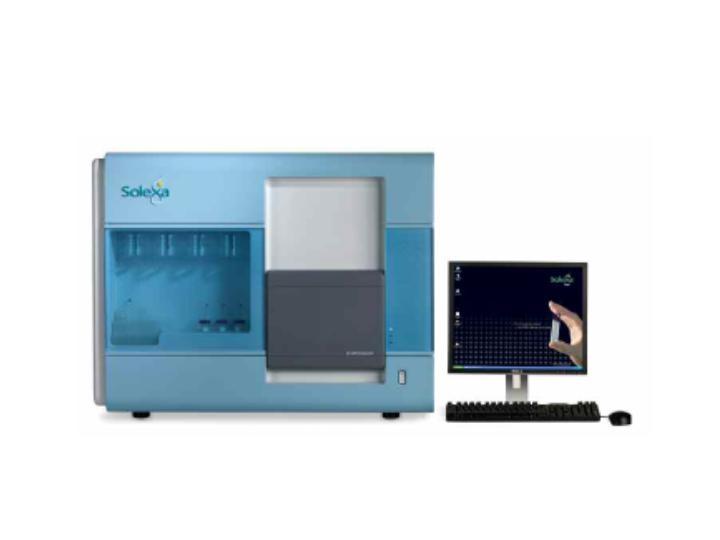 … paradigm changes
From single genes to complete genomes
From single transcripts to whole transcriptomes
From single organisms to complex metagenomic pools
From model organisms to the species you are studying
Personal genome = personalized medicine
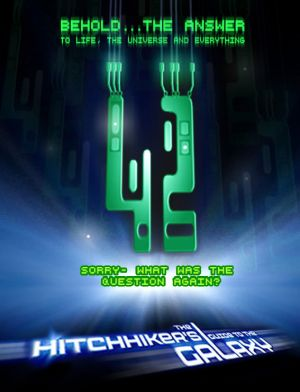 … scientific value diminishes
IF 31.6
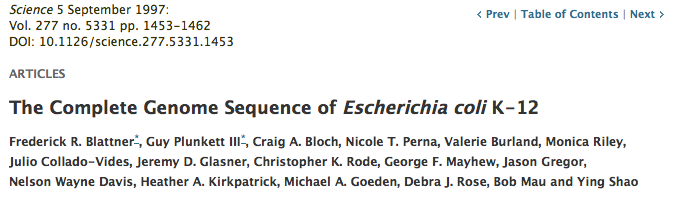 IF 2.9
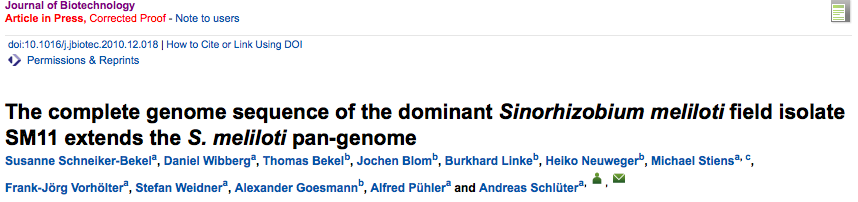 Current Technologies
Read length
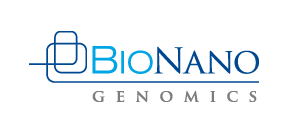 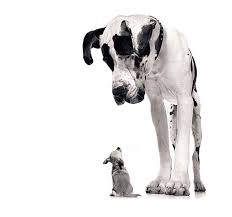 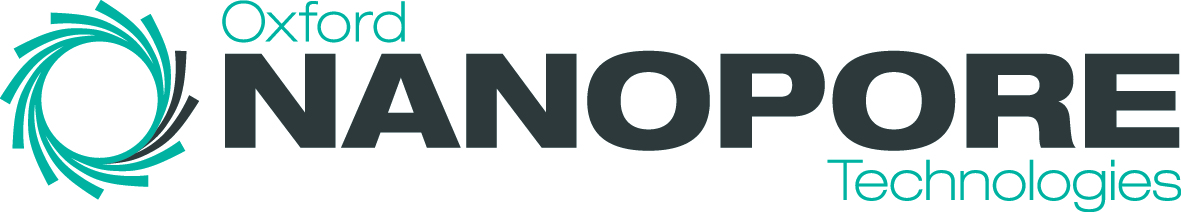 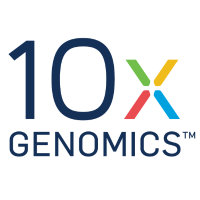 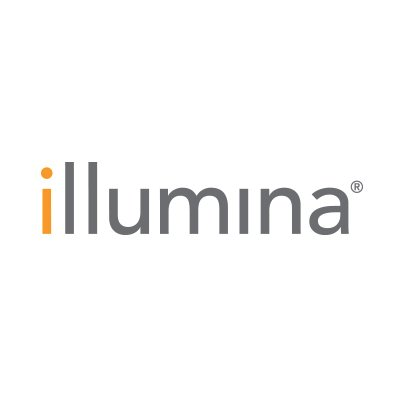 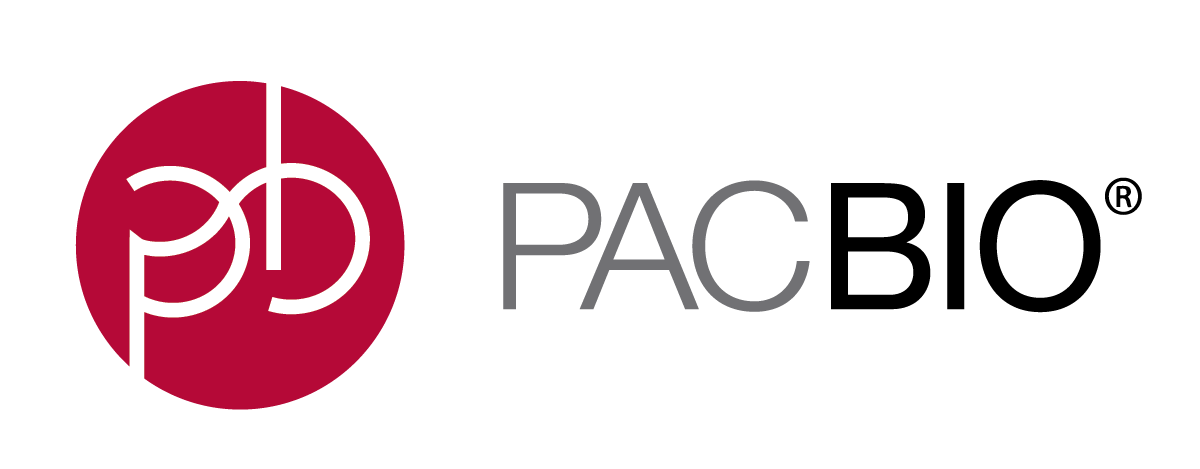 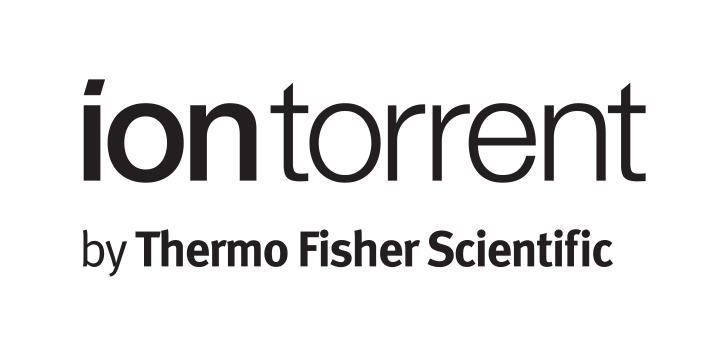 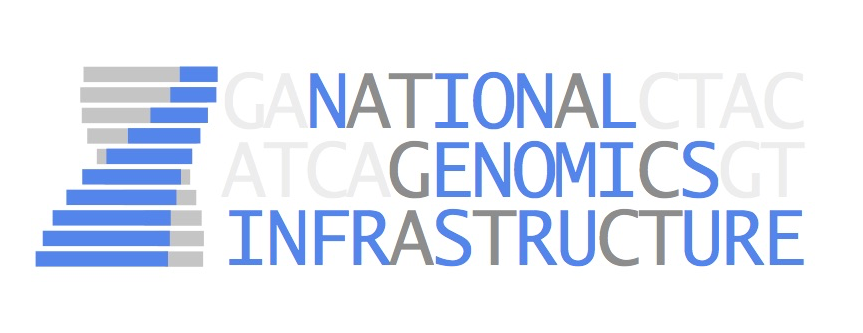 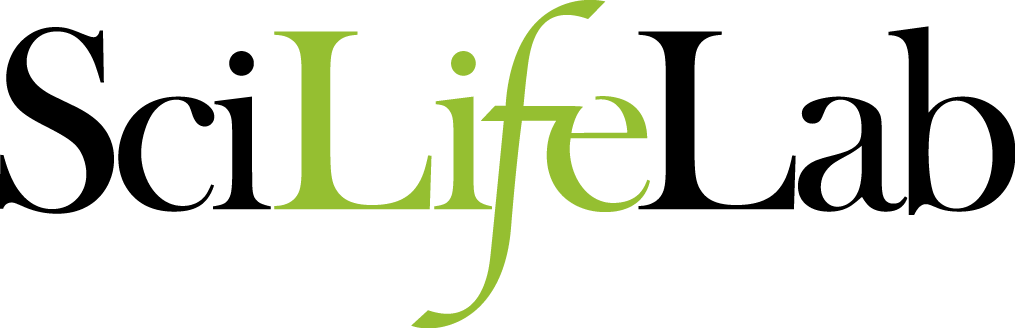 Illumina
Main applications
Whole genome, exome and targeted reseq
Transcriptome analyses
Methylome and ChiPSeq
Rapid targeted resequencing (MiSeq)
Human genome seq (Xten)
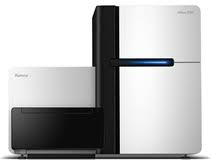 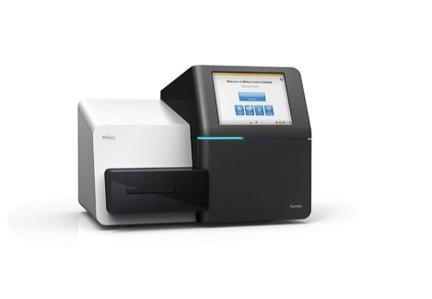 Illumina: bridge amplification
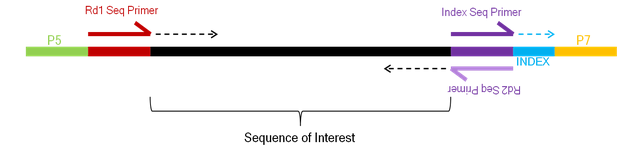 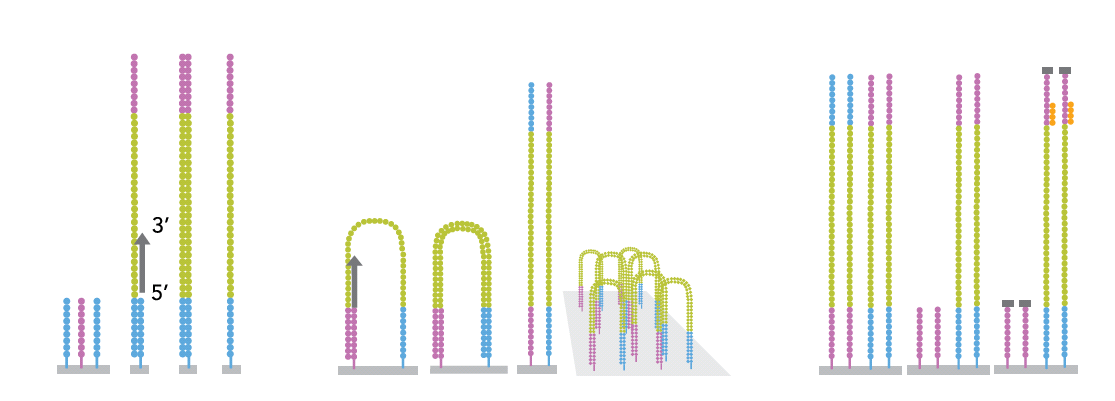 200M fragments per lane
Bridge amplification
Ends with blocking of free 3’-ends and
hybridisation of sequencing primer
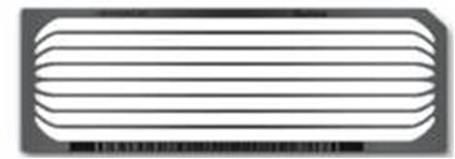 [Speaker Notes: De fragment som ska sekvensera amplifiera I flödescellen för att möjliggöra detektion av signalerna från sekvensningen. Detta sker I en så kallad klulstergenerering, där de fragment som ska sekvenseras kopieras ca 1000x på en liten delyta och varje fragment då bildar ett sk klluster. 

Förenklad bild, sker samtidigt för ca 200M fragment per lane I flödescellen. 

Adaptern på sekvensningsbiblioteken binder till komplementära sekvenser på ytan I flödescellen. Den komplementära sekvensen fungerar]
Illumina: ExAmp = black box
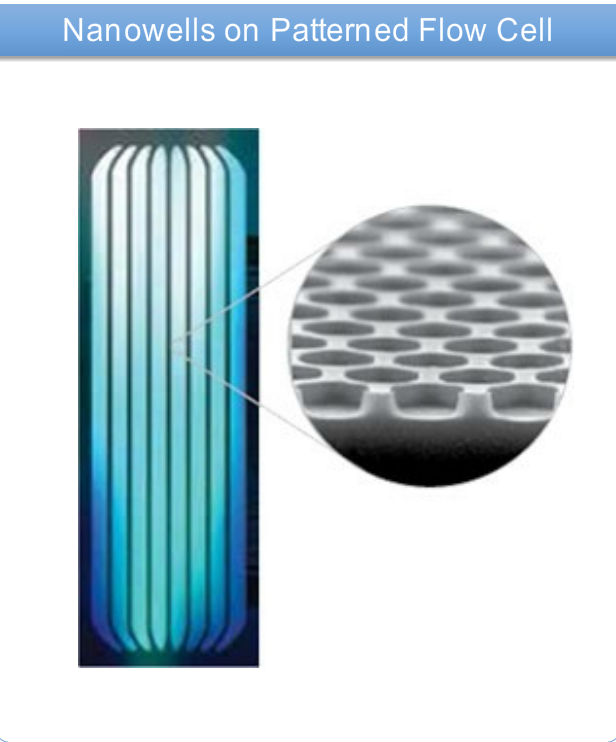 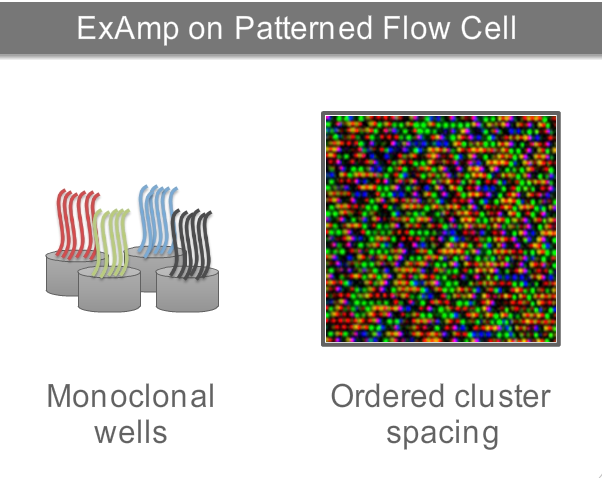 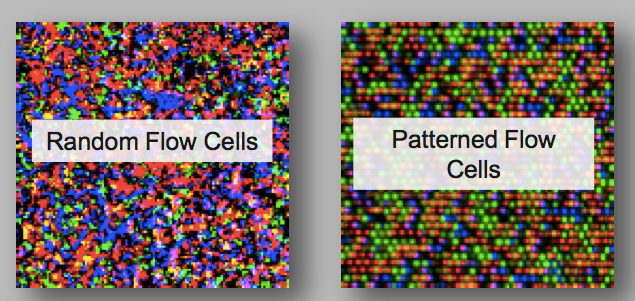 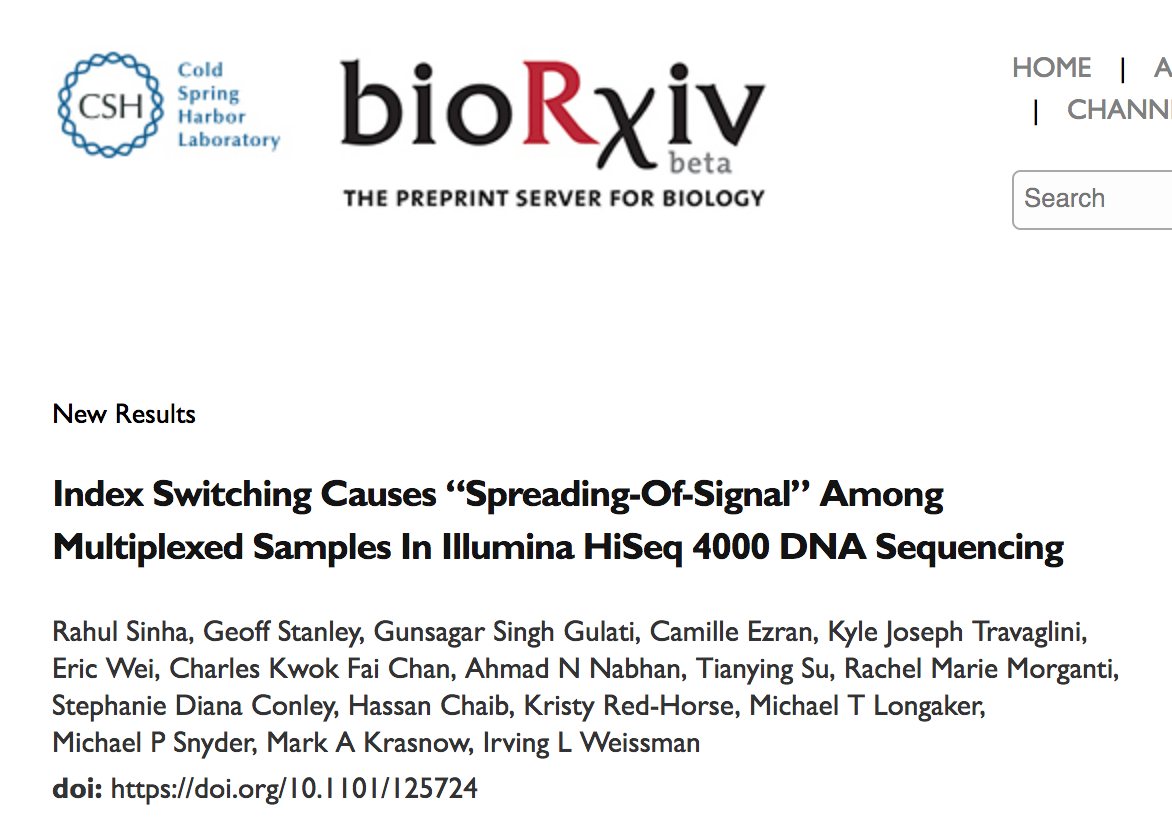 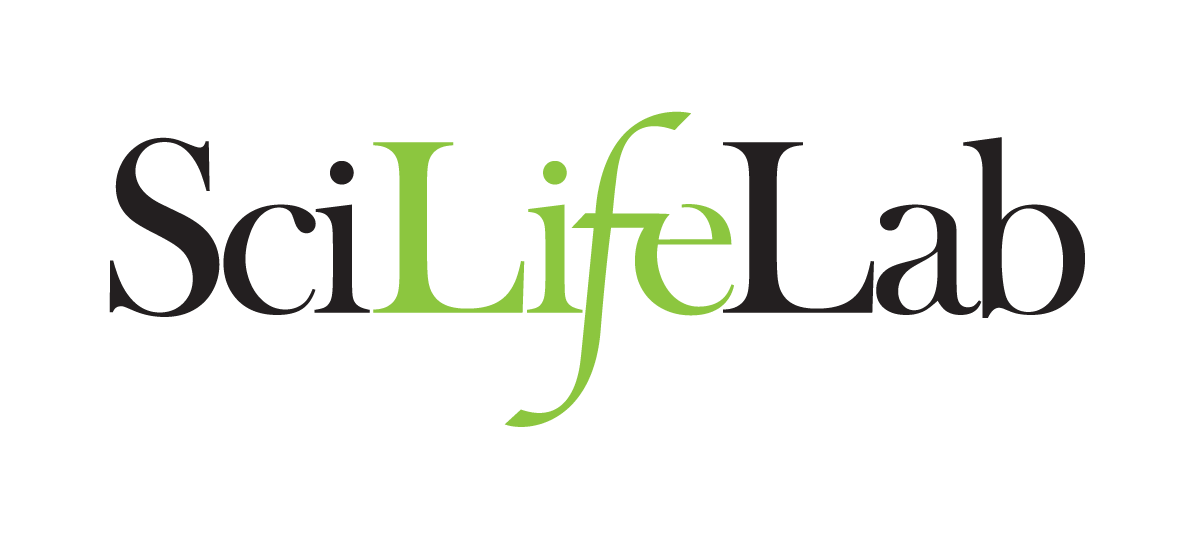 NovaSeq 6000
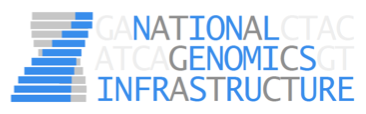 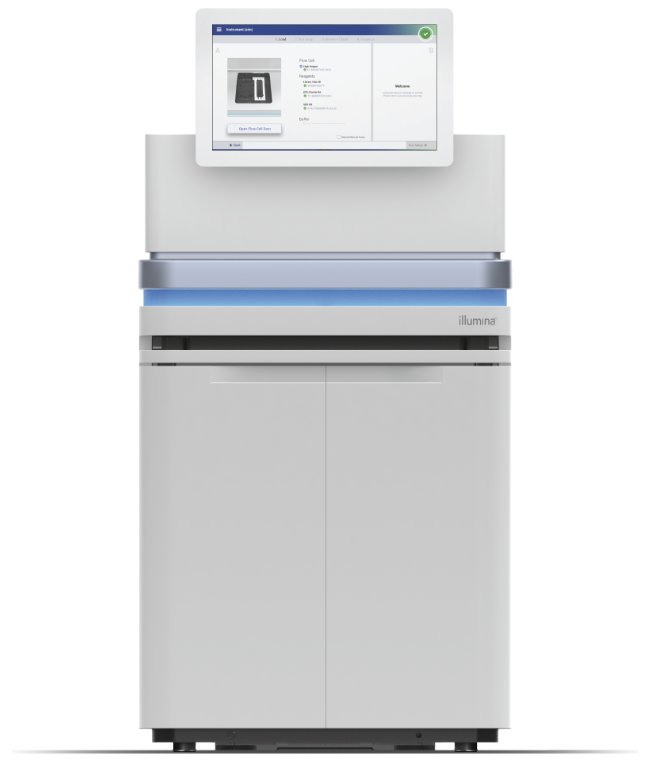 NGI has five instruments
Flexible and scalable using multiple flow cell types
Quick and easy operation using RFID labeled reagent cassettes 
Onboard clustering and automatic washing minimises hands on time during runs
2 color chemistry
T=GreenC=RedA=Green/RedG=no signal
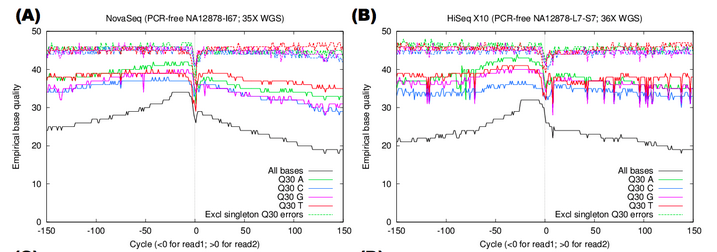 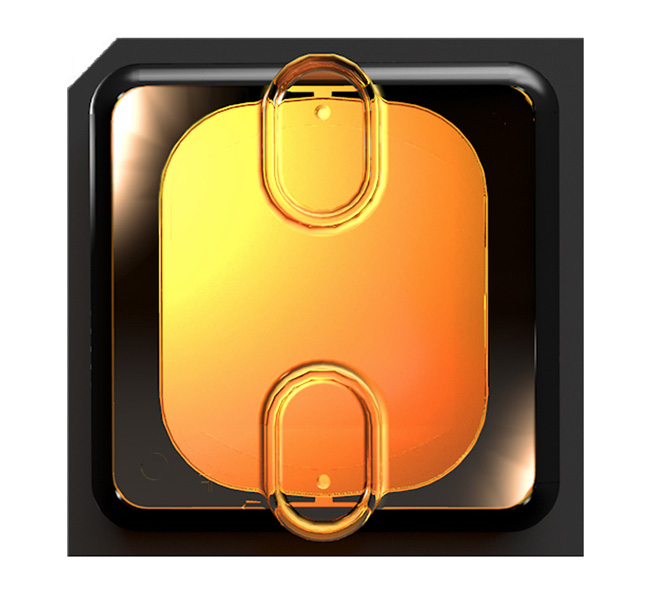 Ion
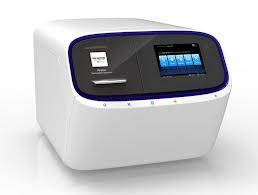 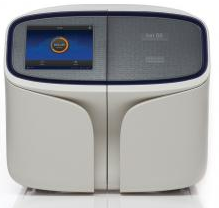 Main applications
Microbial and metagenomic sequencing
Targeted re-sequencing (gene panels)
Clinical sequencing
Ion Torrent - H+ ion-sensitive field effect transistors
bead
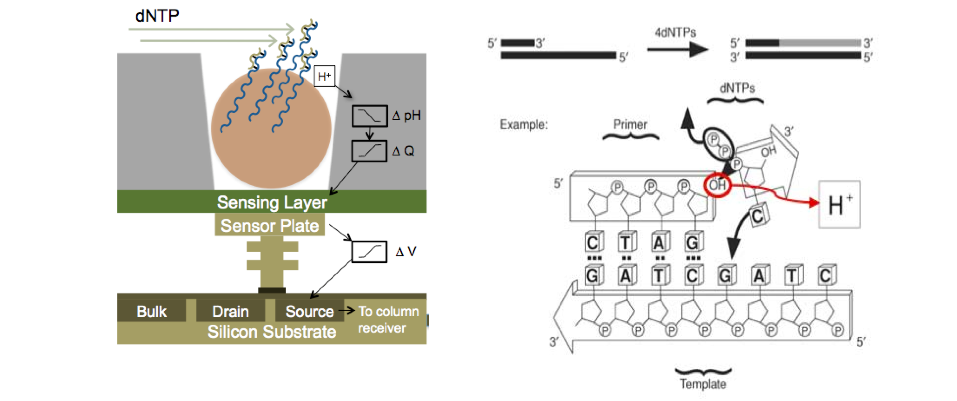 Main Ion technology application: AmpliSeq
Multiplex PCR to a number of targets (up to 20 000)
Very fast workflow (4-8 hours), perfect for clinics
Automated analysis (IonReporter)
10-50 ng input (most panels work with FFPE)
Custom panels on demand, any genome
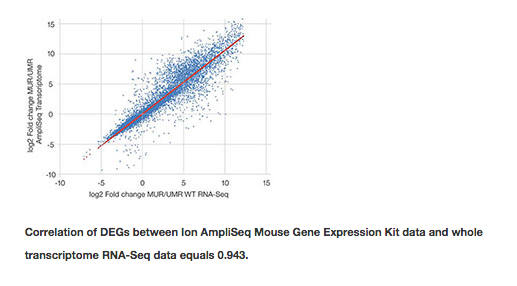 Panels: 
Human exome
Human transcriptome
Mouse transcriptome
16S
Cancer Hotspot 
Comprehensive Cancer 
Lung and Colon
Blood
Heart, etc
PacBio
Single-Molecule, Real-Time DNA sequencing
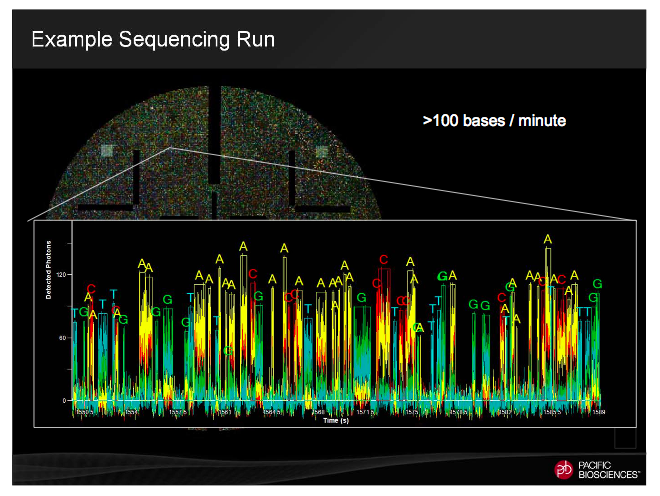 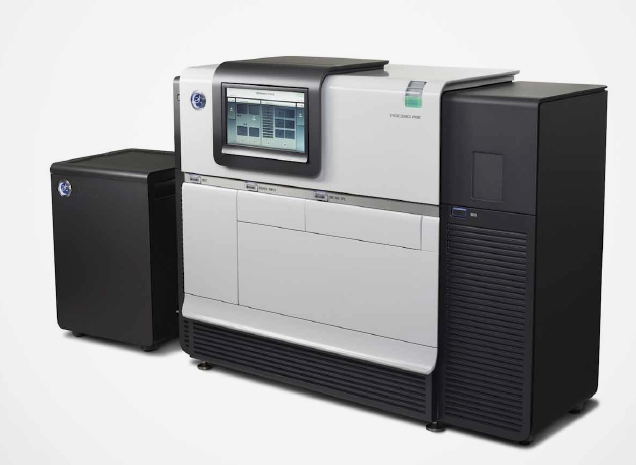 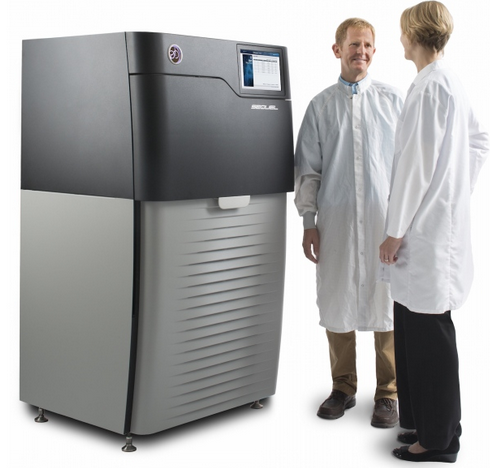 PacBio: SMRT - technology
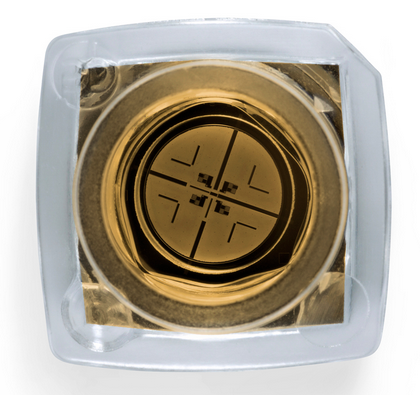 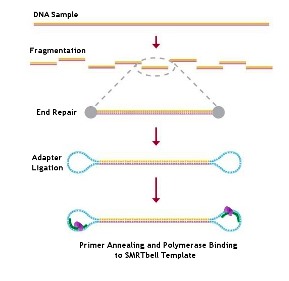 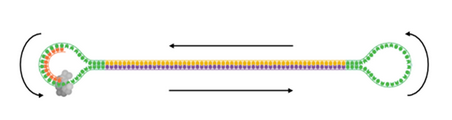 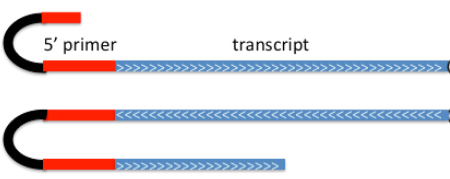 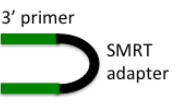 SMRT =  
Single Molecule Real Time
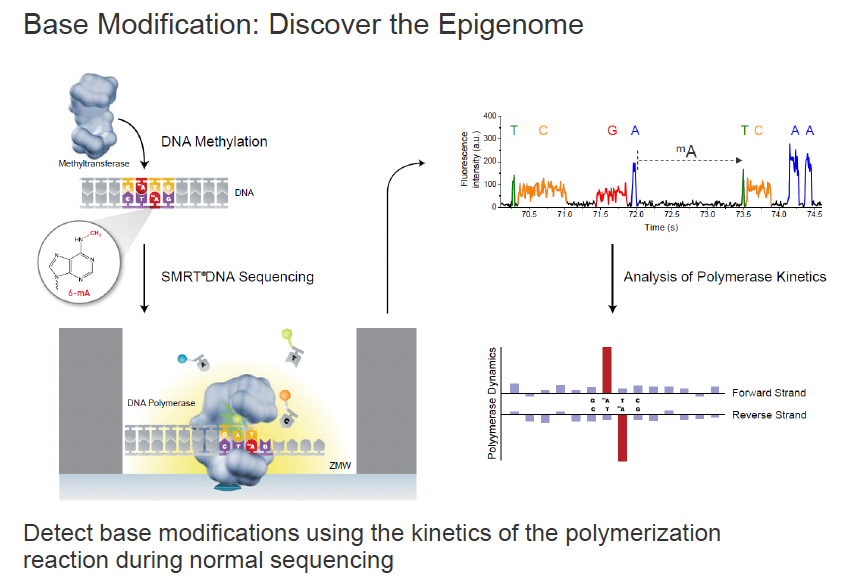 SMRT sequencing: common misconceptions
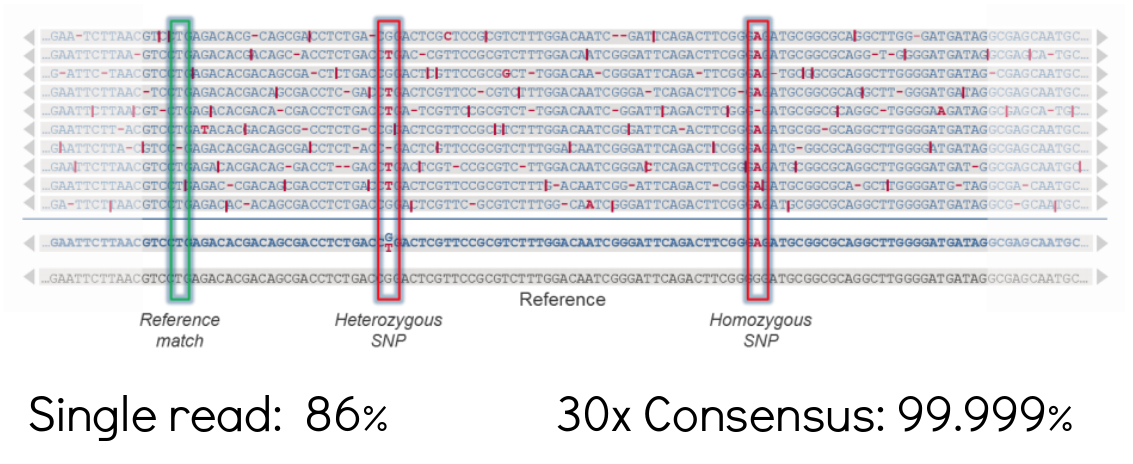 High error rate?
Irrelevant, because errors are random

Depending on coverage

Examples: 
8 Mb genome, 8 SNPs detected
65 kb construct: 100% correct sequence
Detection of low frequency mutations
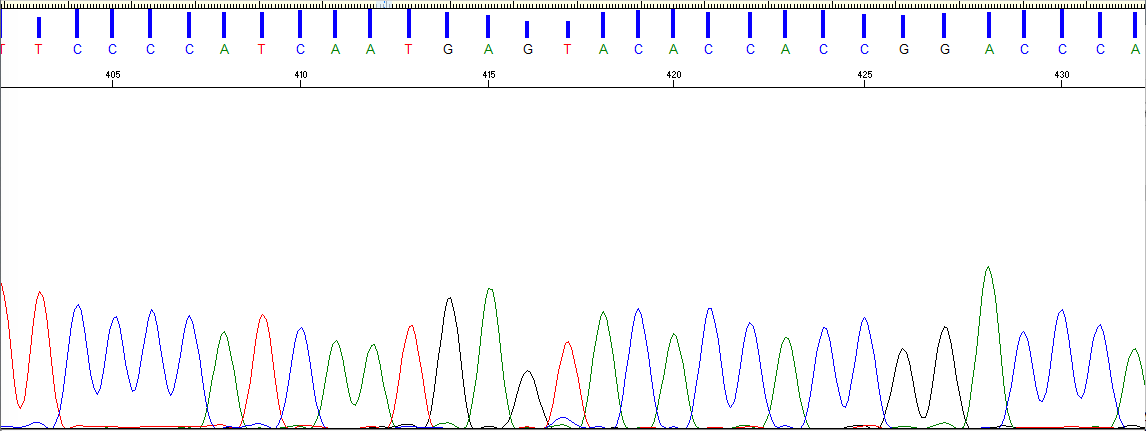 High price?
Bioinfo-time to assemble short reads
Not for small genomes

Better assembly quality
Single-molecule reads without PCR-bias
Bioinfo-time to assemble long reads
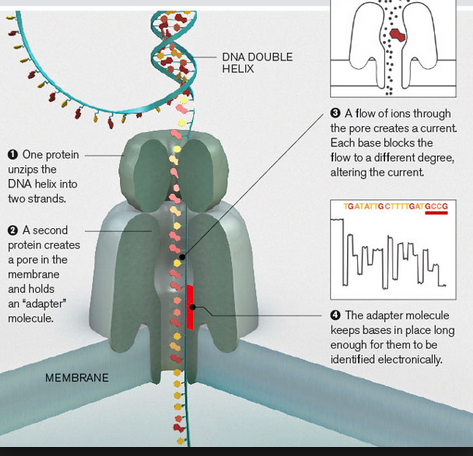 Oxford Nanopore
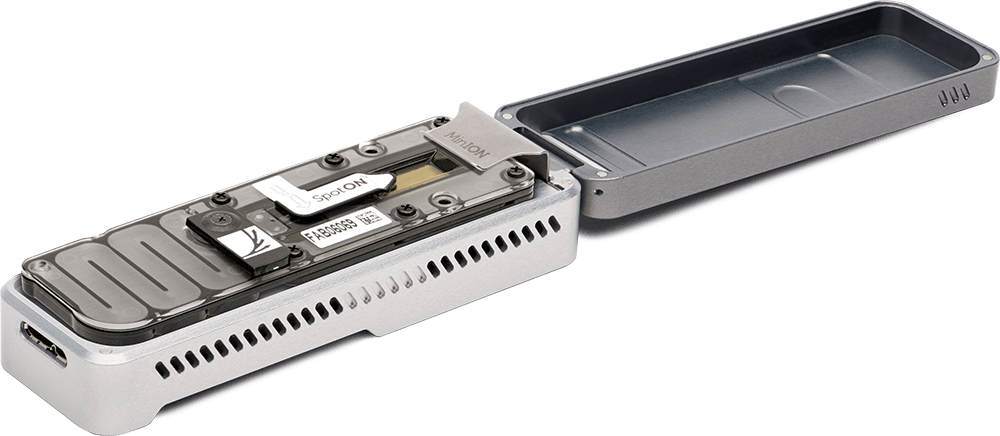 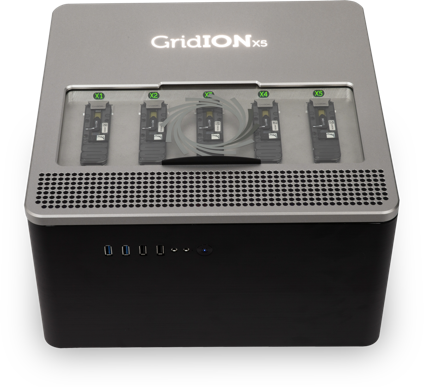 Reads up to 6-8 Gb
10-15% error rate
Life time 5 days

Longest reads: beyond 1 Mb
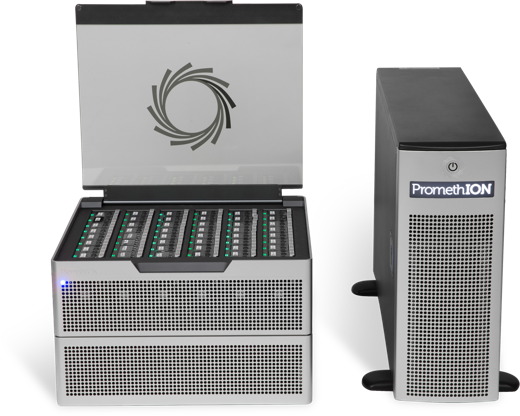 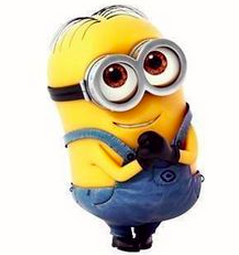 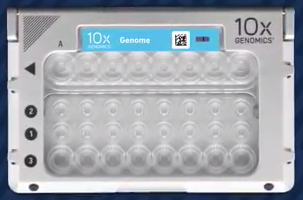 10x Genomics (Chromium)
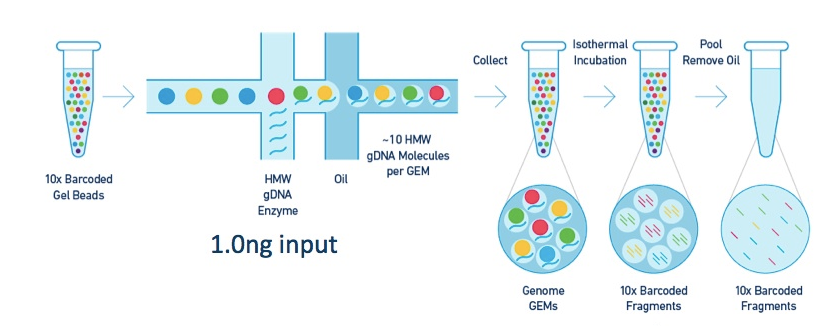 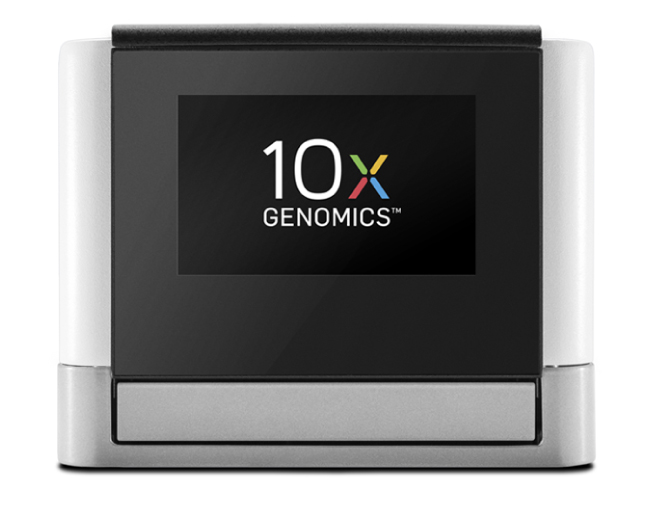 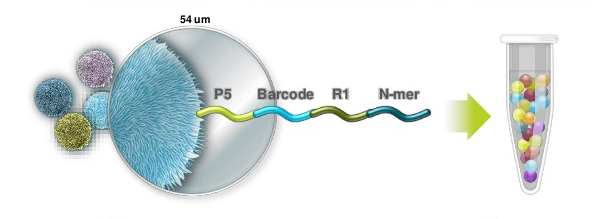 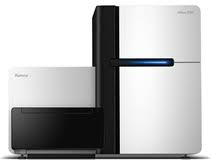 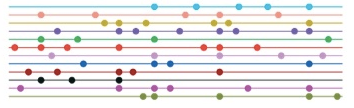 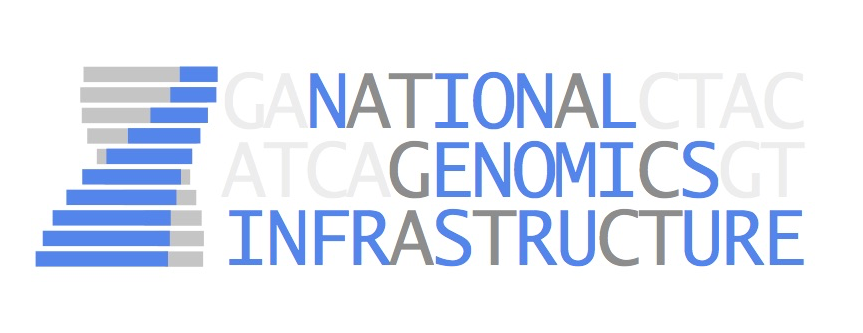 Fragment length: 50 kb – 100+ Kb
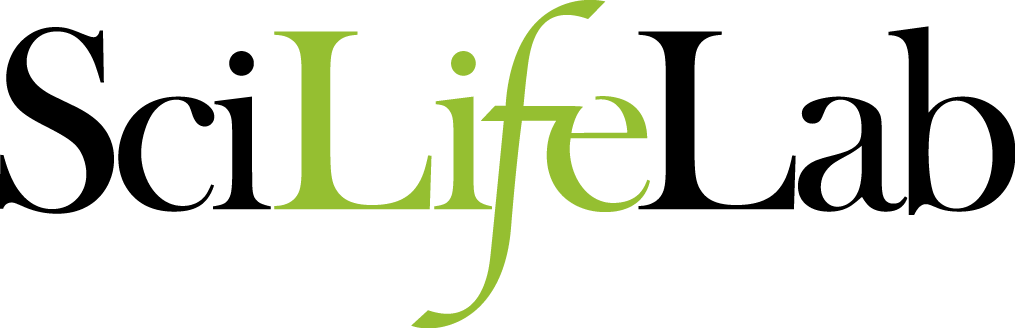 NGS Applications
NGS/MPS applications
Whole genome sequencing:
De novo sequencing
Re-sequencing
Transcriptome sequencing:
mRNA-seq
miRNA
Isoform discovery
Target re-sequencing
Exome
Large portions of a genome
Gene panels
Amplicons
Whole genome sequencing: de novo
De novo: used to assemble a genome without previous reference
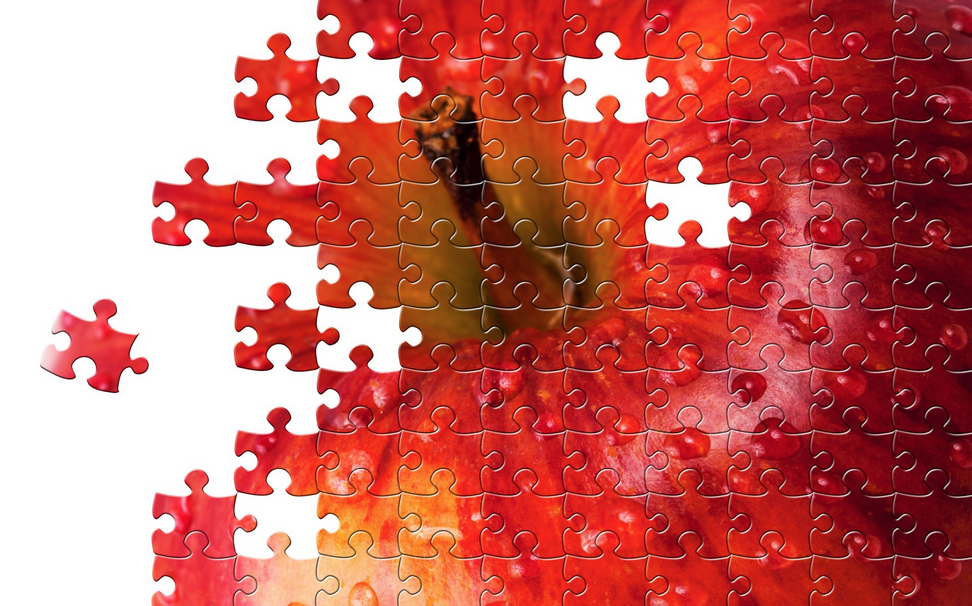 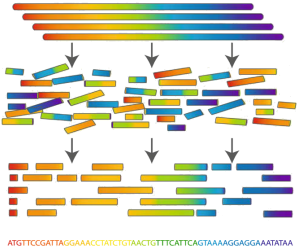 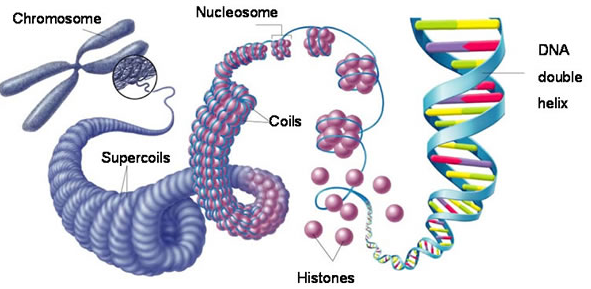 Conventional strategy (Golden Standard):
Illumina 50x sequencing on HiSeqX or NovaSeq, several insert sizes (+ Mate Pairs)


Current recommendation* (Platinum genome):
100x PacBio (ONT) only + Hi-C (coverage depends on heterozygocity)
Plus RNA-seq data for annotation

* 2019-02-05
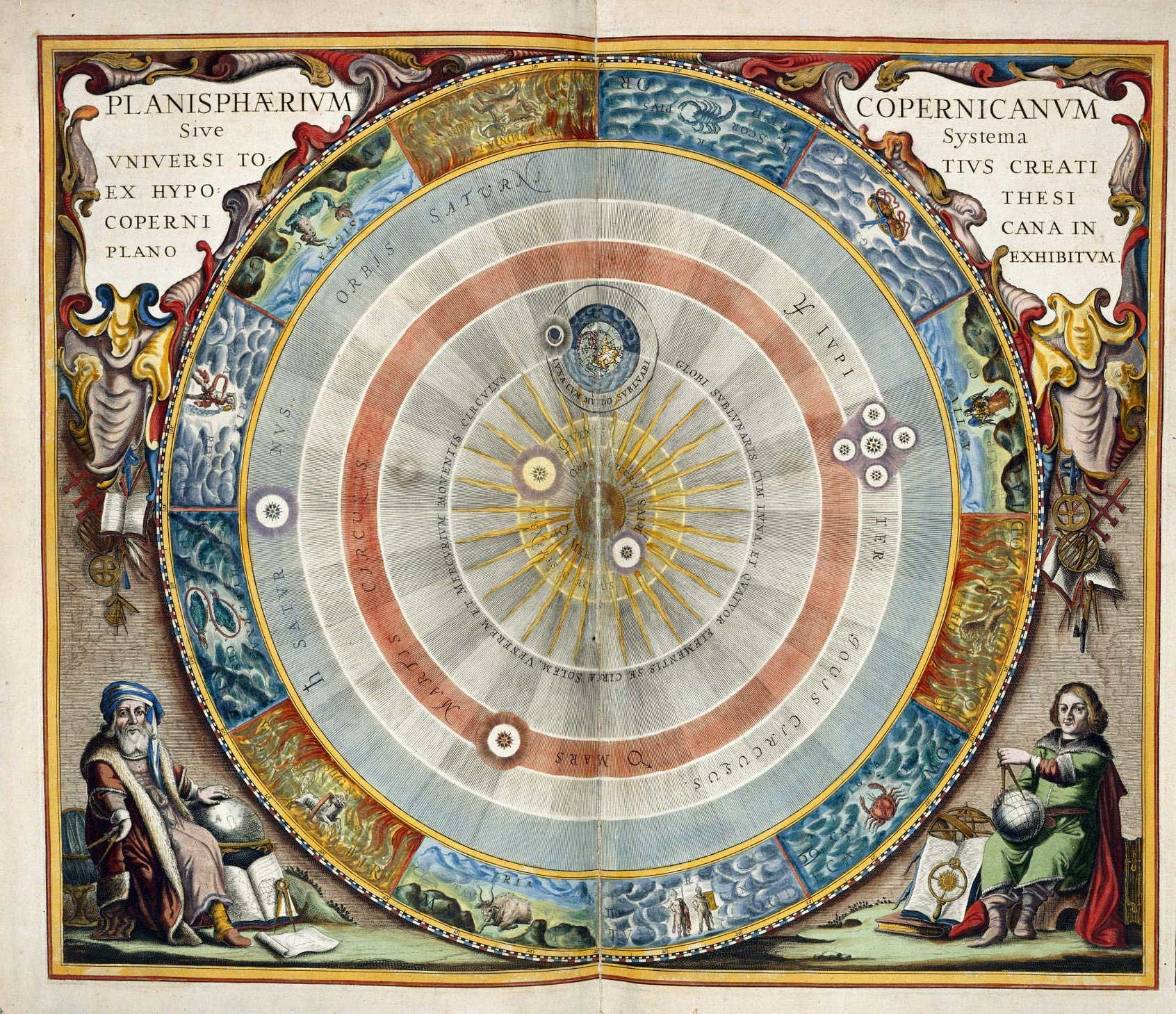 De novo – do it with long reads!
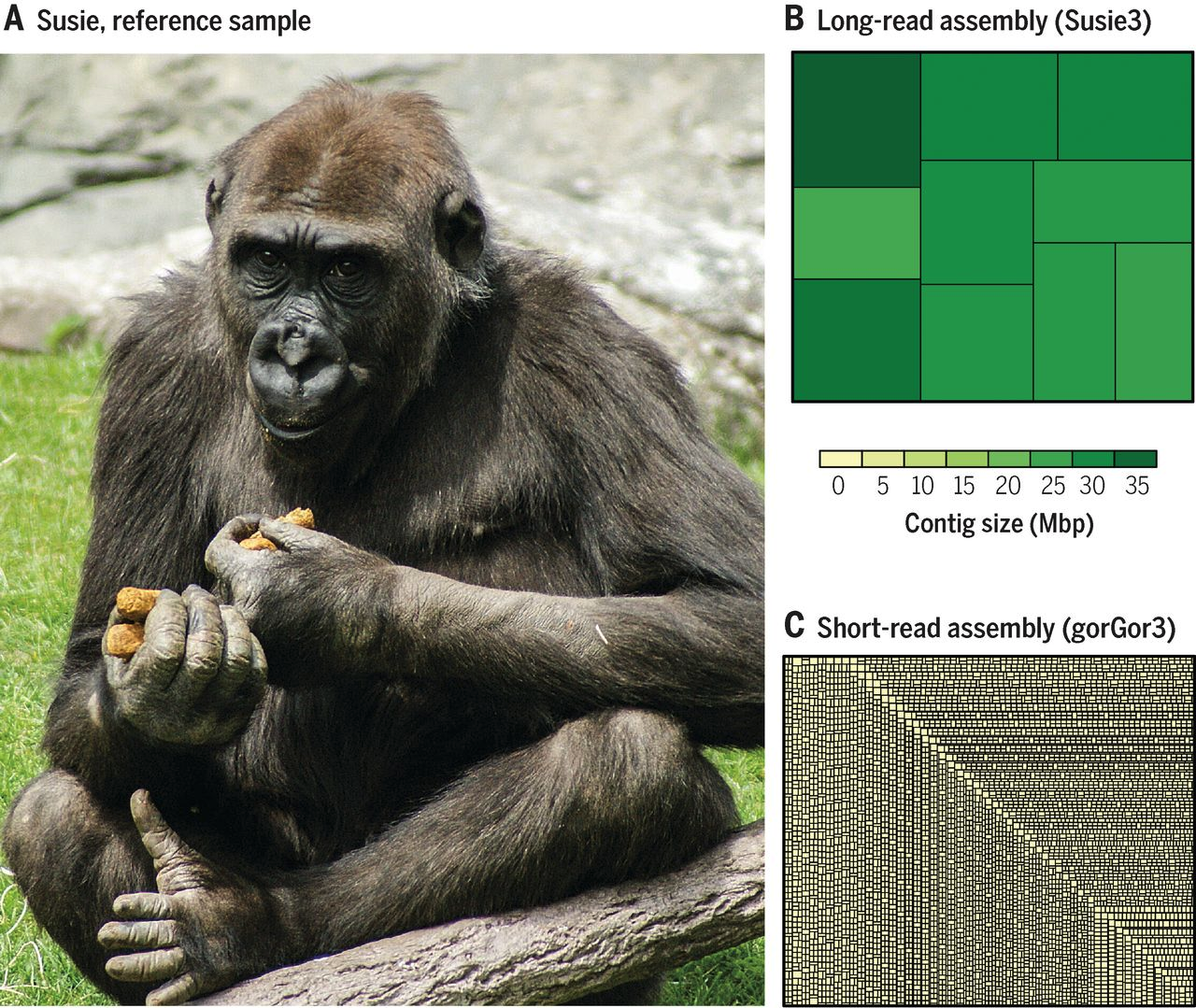 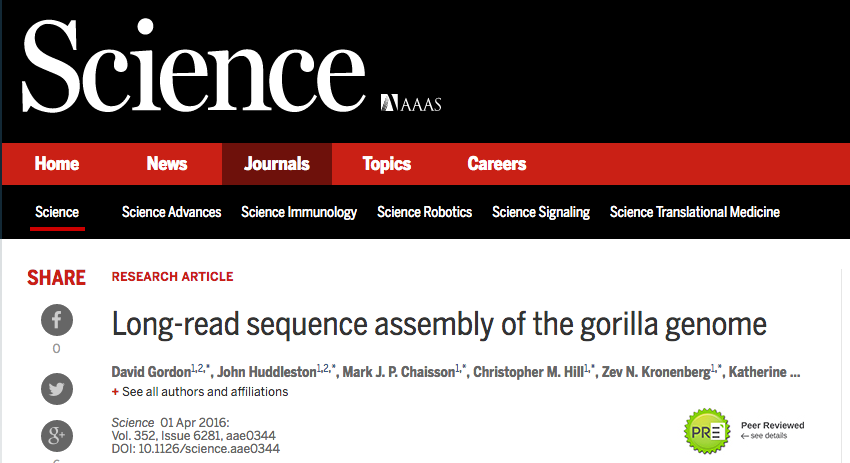 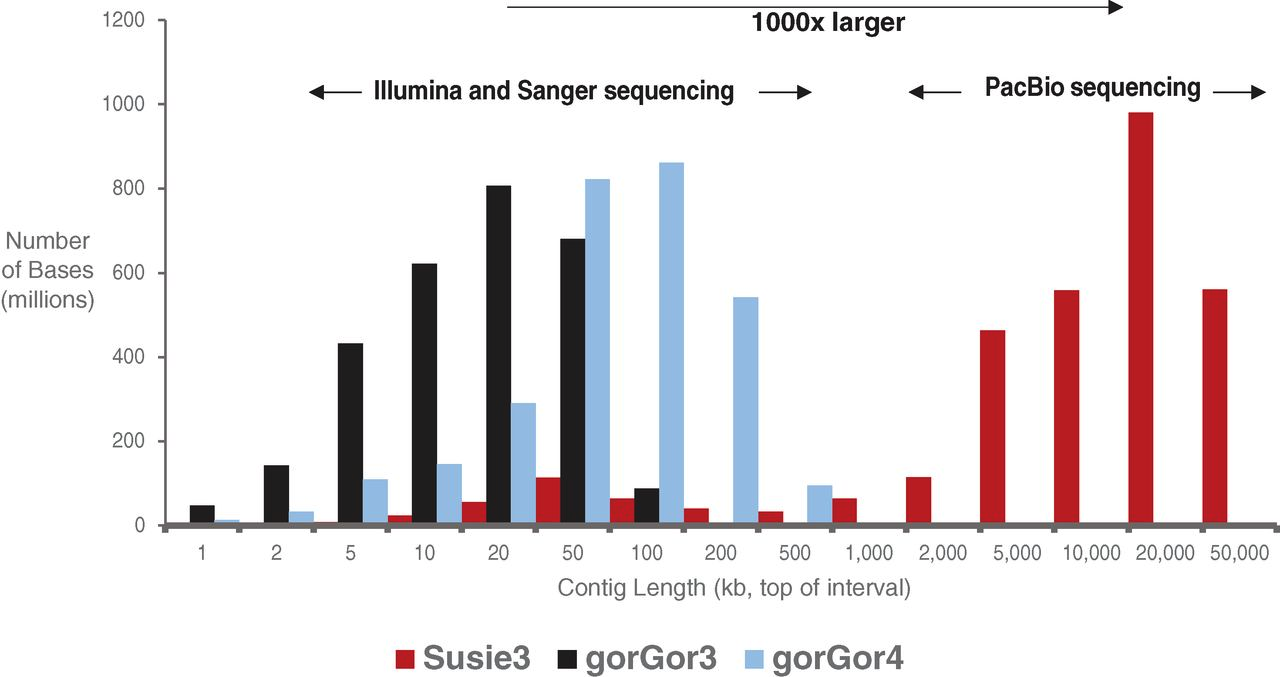 Beware: up to 80% of novel structural variants can be missing from short-read data.
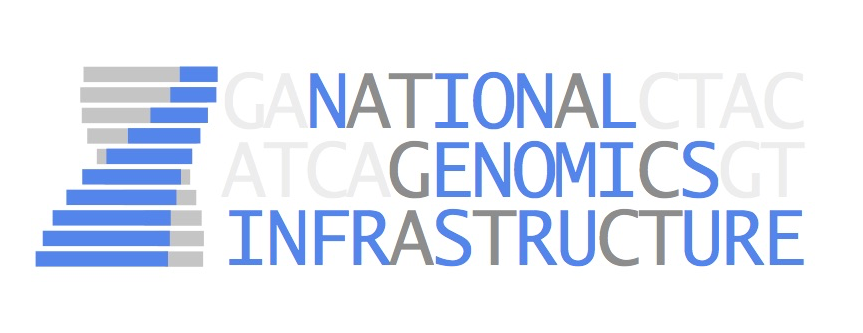 Sequence fewer genomes, 
but with long reads
Transcriptome sequencing (RNA-seq)
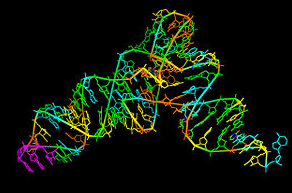 TOTAL RNA
mRNA
Dif.ex.
Annotation
Splice isoforms
miRNA
Non-codingRNA
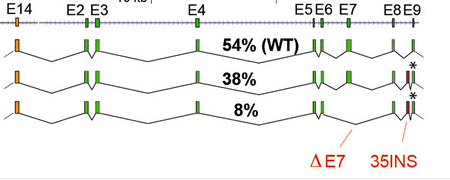 Transcriptional regulation
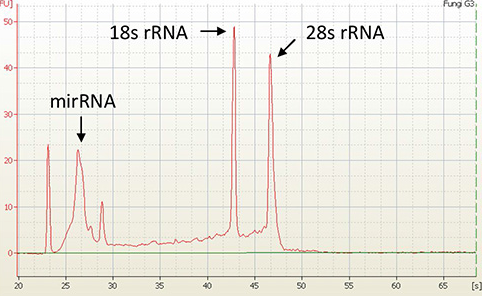 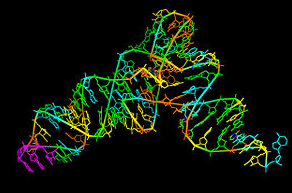 RNA-seq experimental setup
mRNA only: any kit 
mRNA and miRNA: only specialized kits
Always use DNase!
RIN value above 8.



CONTROL vs experimental conditions
Biological replicates: 4 strongly recommended
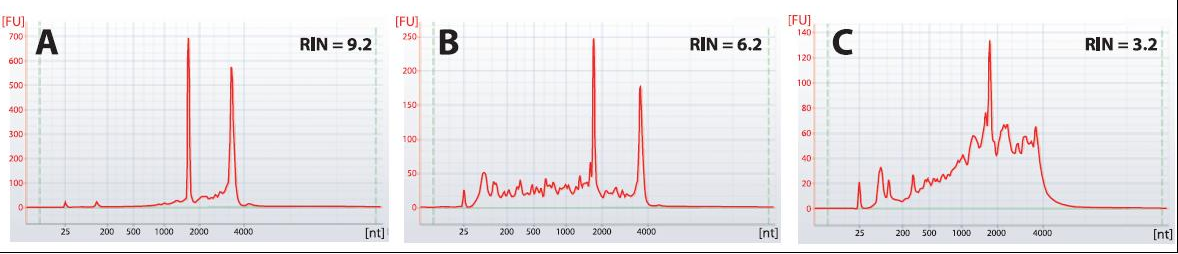 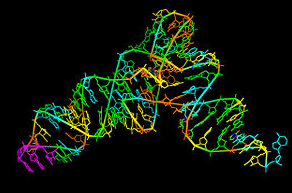 RNA-seq with long reads
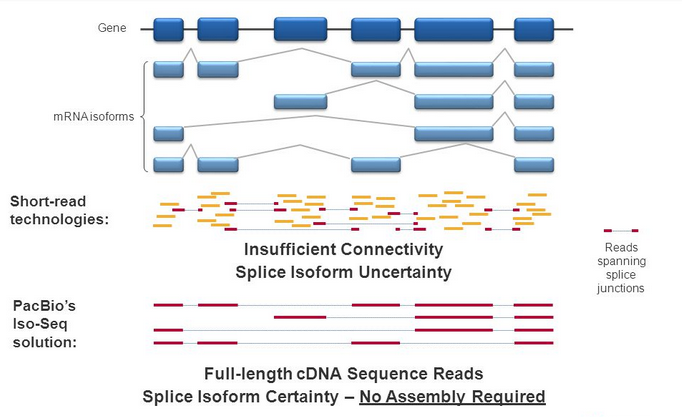 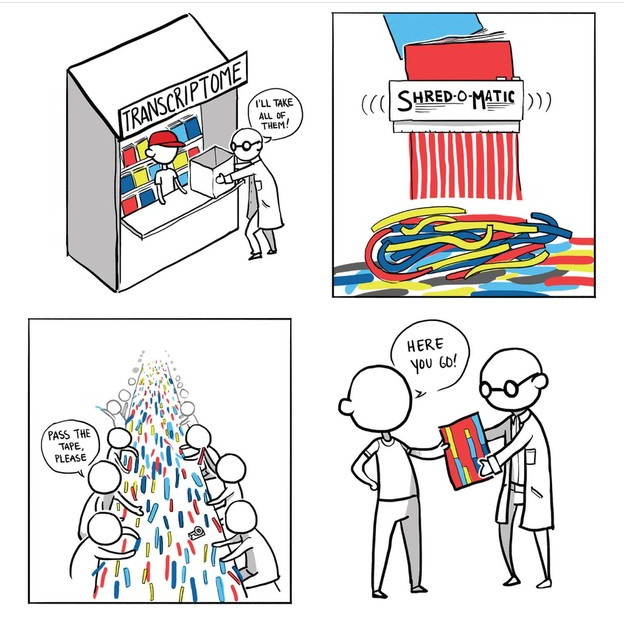 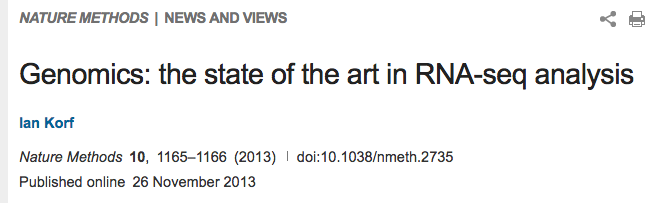 PacBio Iso-seq: full-length transcriptome seq

Coming soon: direct RNA-seq on ONT
Main types of equipment & applications
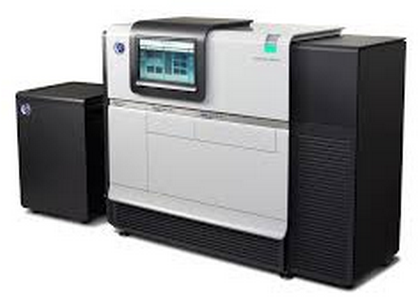 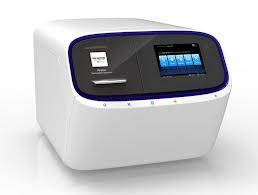 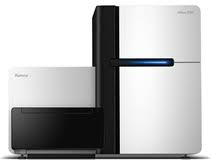 Illumina HiSeq
NextSeq, HiSeqX10, MiSeq,
MiniSeq, NovaSeq 

Short paired reads
HIGH throughput

Human WGS
Re-sequencing 30x
mRNA and miRNA
De novo transcriptome
Exome
ChIP-seq
Short amplicons 
Methylation
Ion S5 XL



Short single-end reads
FAST throughput

mRNA and miRNA
Exome
ChIP-seq
Short amplicons
Gene panels 
Clinical samples
PacBio RSII
SEQUEL

Ultra-long reads
FAST throughput

Long amplicons
Re-sequencing
De novo sequencing
Novel isoform discovery
Fusion transcript analysis
Resolving haplotypes
Clinical samples
NGS ChallengesSequencing artefactsSample prepData analysisMaking sense of NGS data
38
Sequencing artefacts: what are they?
Sequencing a representative, completely randomized subsample:
it starts with input material
What textbook tells you:
Brutal reality:
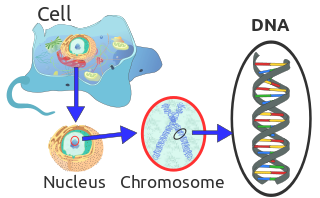 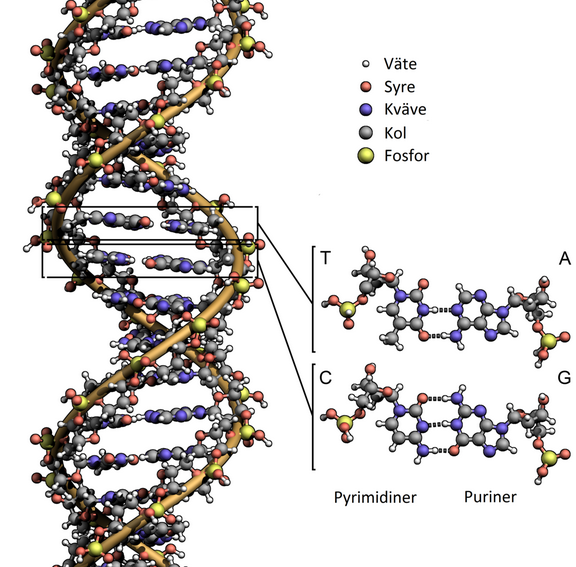 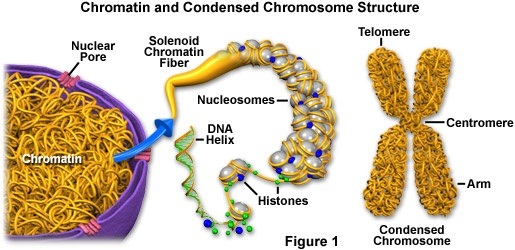 Sequencing artefacts: what are they?
Sequencing a representative, completely randomized subsample:
continues with library preparation
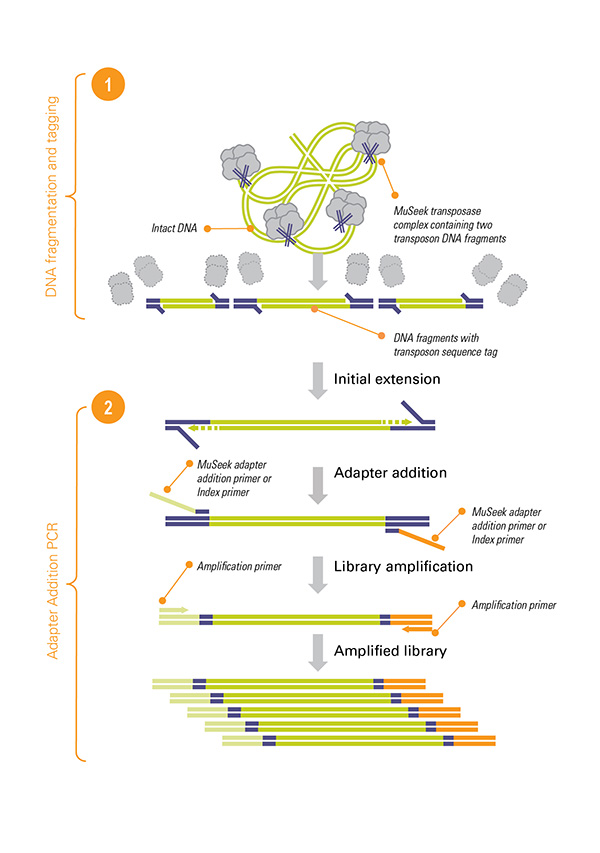 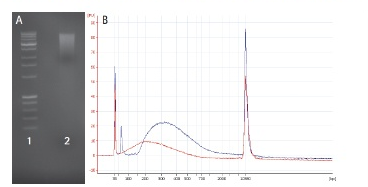 Loosing molecules all the way
Input sample
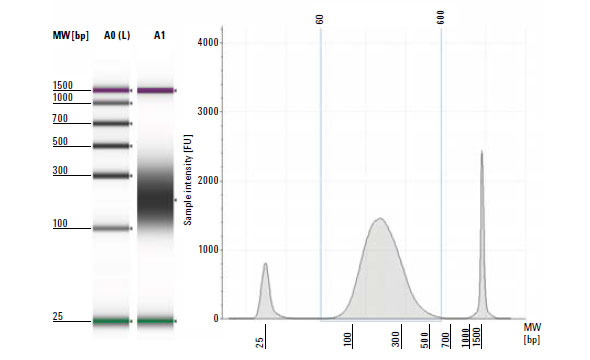 Shearing and size-selection
Less material -> more amplification cycles
Sequencing artefacts: what are they?
PCR bias – important source of sequencing artefacts
PCR steps involved in any short read NGS:

Library amplification
Amplification during templating (Illumina – on glass; Ion – emPCR)
Main PCR bias:
 
1. Size: shorter fragments amplify faster -> higher sequencing signal and coverage
2. Polymerase errors 
	slippage in low complexity regions 
	incorporation of erroneous bases & indels
3. GC-bias (fragments with high GC diminish to 1/10th from initial amount)
Sequencing artefacts: what are they?
PCR bias – important source of sequencing artefacts
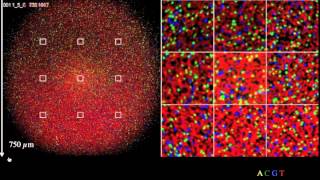 Clusters with shorter fragments grow faster -> 
quality signal from smaller clusters worsens
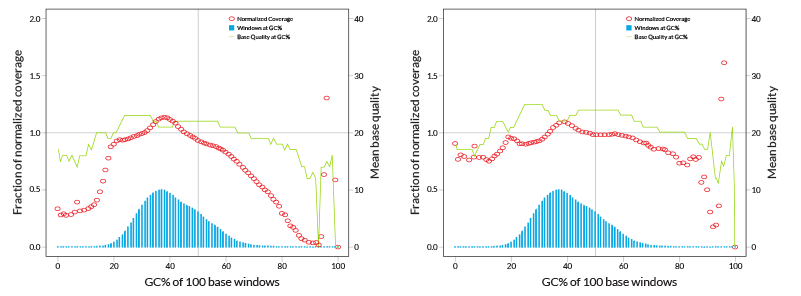 GC bias & 
genome coverage
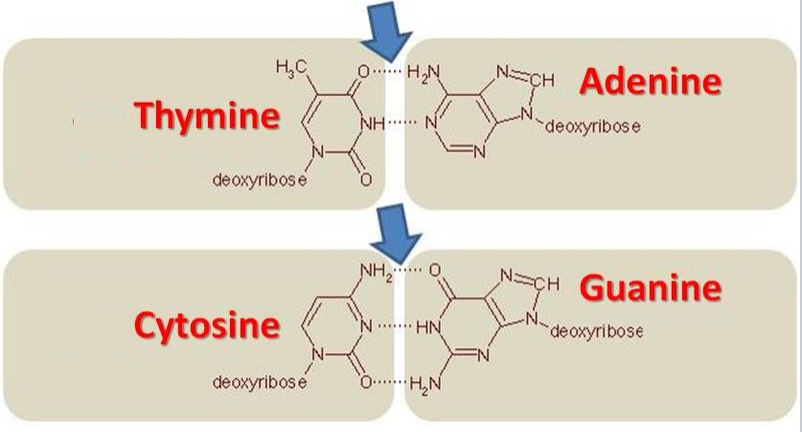 Heavily amplified library
PCR-free library
Sequencing artefacts: what are they?
PCR bias – important source of sequencing artefacts
Polymerase slippage – low complexity regions
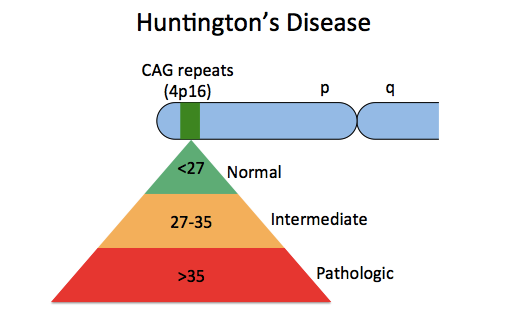 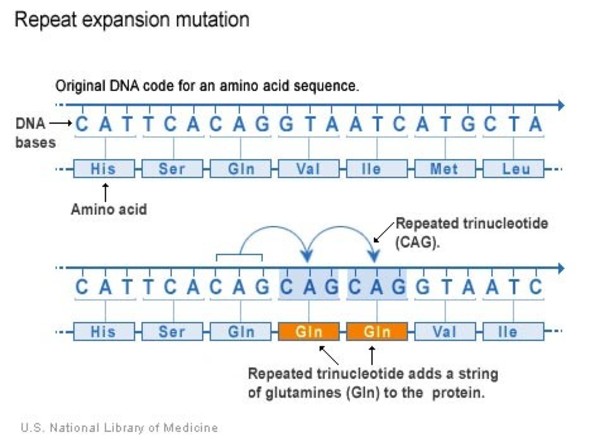 Huntington’s disease:
Inherited disorder resulting in brain cell death
Decline of motoric and cognitive functions
Common onset: 30-50 years of age
No cure
Causative genetic variant: CAG-repeat expansion in HTT gene
Sample prep: take home message
PCR-quality sample and 
NGS-quality sample 
are two completely different things
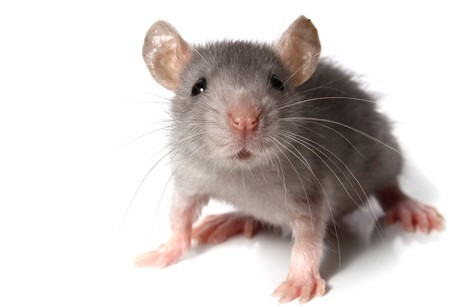 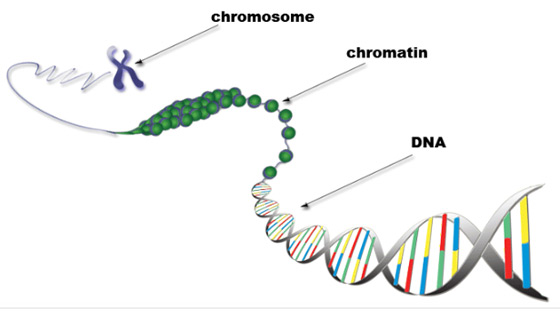 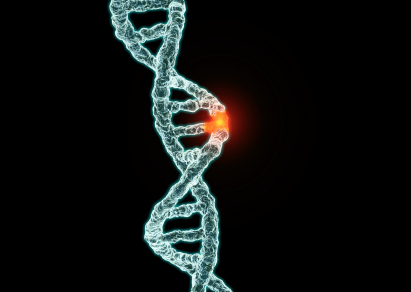 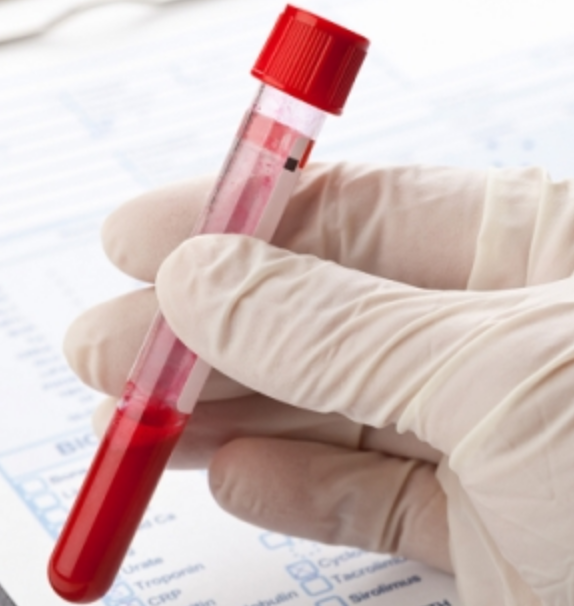 DNA quality and inhibition of sequencing
Short-read technologies: PCR inhibition
Long-read technologies are PCR-free, but one sequences native DNA “as is”.
Carry-over from hosts:
Proteins
Polyphenols
Secondary metabolites 
Pigments
Polysaccharides
Metals

Carry-over from extraction:
Phenol 
Guanidinium
Ethanol
EDTA


Physical inhibiting factors – debris
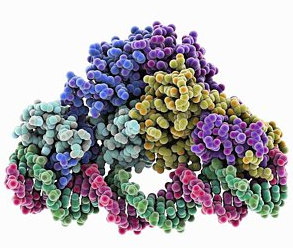 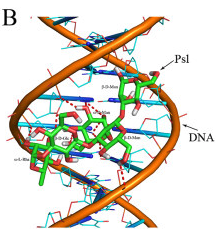 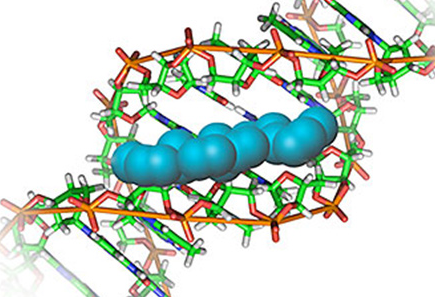 Modes of action: 
	Binding to DNA
	Enzyme inhibition
Hamilton & Arya, Nat. Prod. Rep., 2012, 29, 134-143
The DNA extraction process
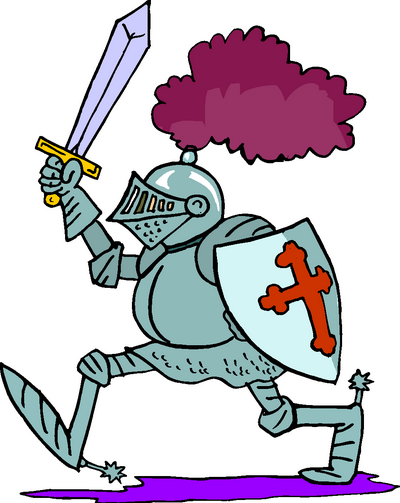 2
1
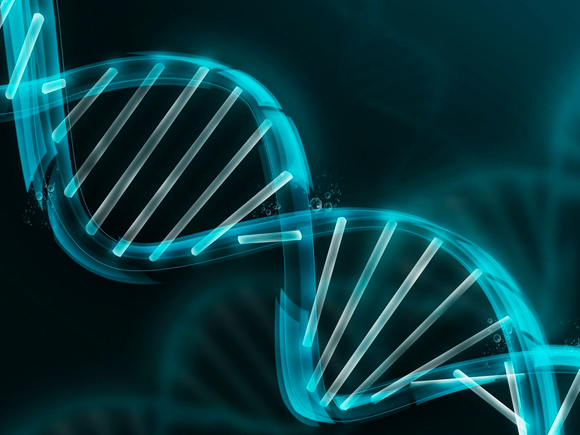 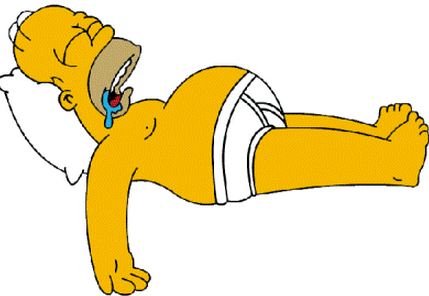 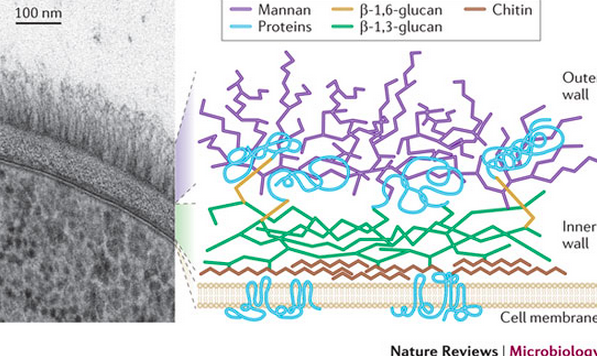 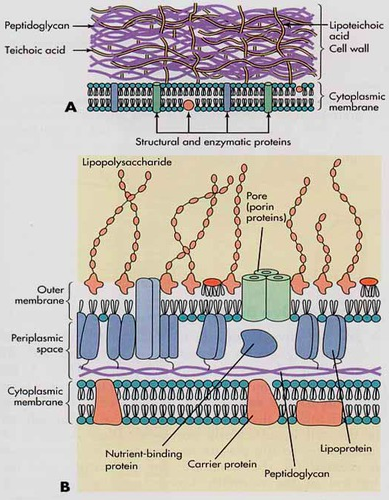 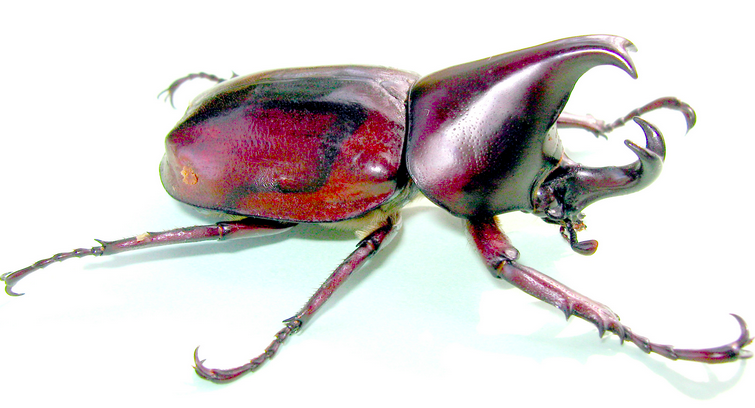 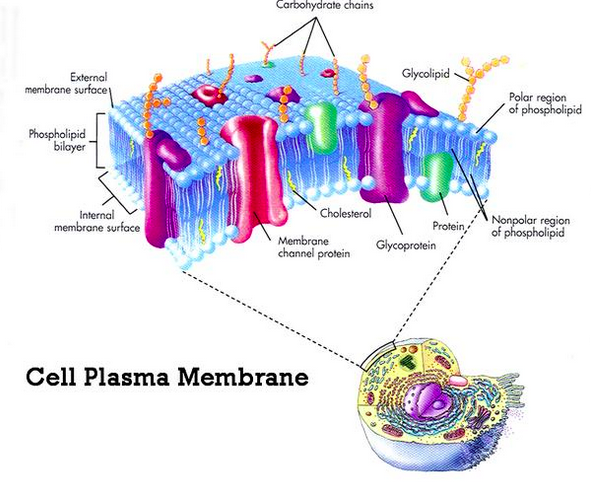 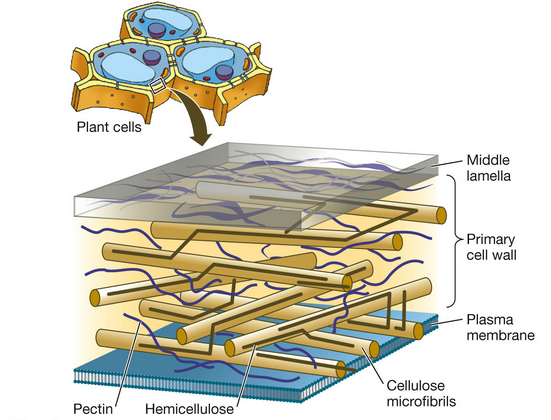 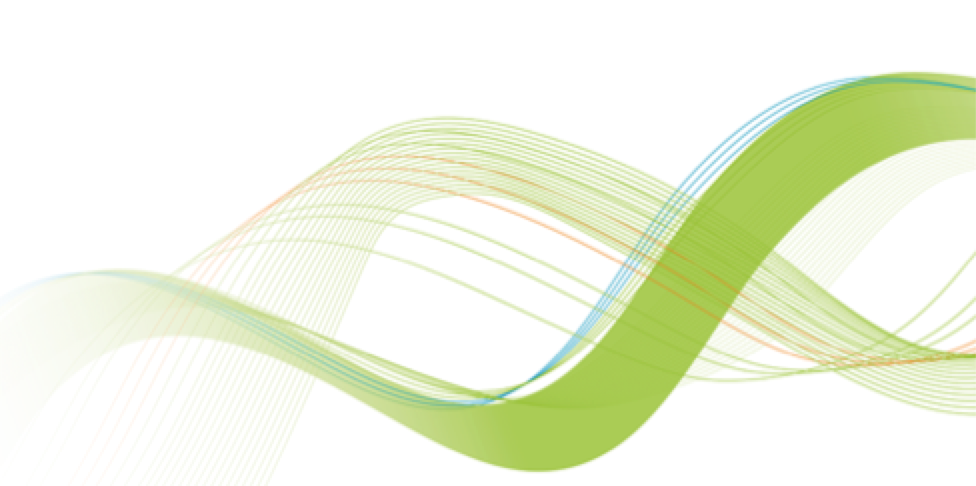 Example:
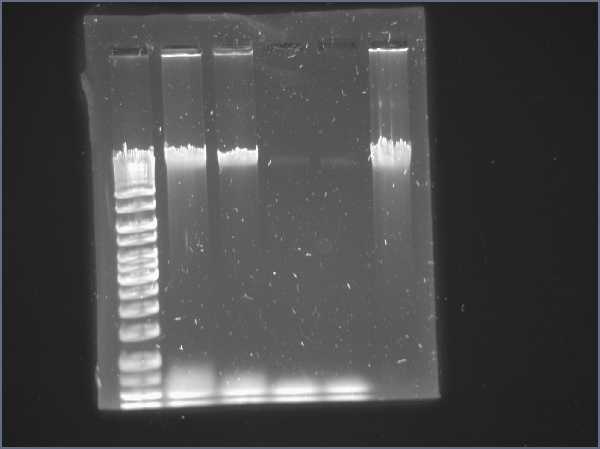 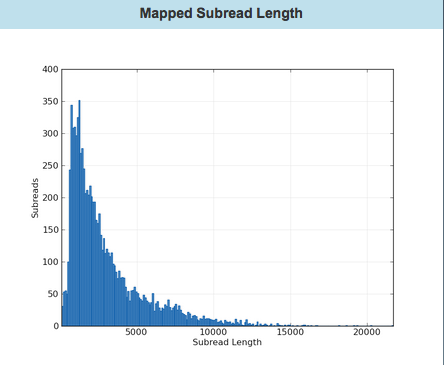 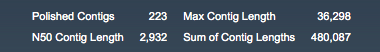 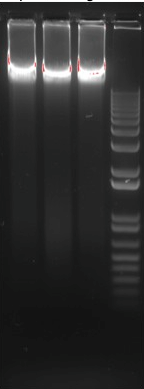 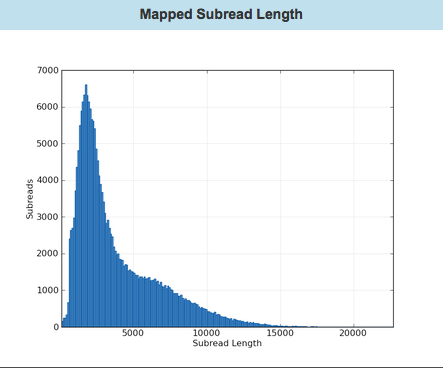 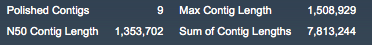 What do absorption ratios tell us?
Pure DNA 260/280: 1.8 – 2.0
< 1.8:
 Too little DNA compared to other components of the solution; presence of organic contaminants: proteins and phenol; glycogen - absorb at 280 nm.
> 2.0: 
High share of RNA.

Pure DNA 260/230: 2.0 – 2.2
<2.0:
Salt contamination, humic acids, peptides, aromatic compounds, polyphenols, urea, guanidine, thiocyanates (latter three are common kit components) – absorb at 230 nm.
>2.2:
High share of RNA, very high share of phenol, high turbidity, dirty instrument, wrong blank.

Photometrically active contaminants: 
phenol, polyphenols, EDTA, thiocyanate, protein, 
RNA, nucleotides (fragments below 5 bp)
How to make a correct measurement
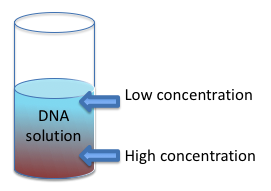 Thaw DNA completely
Mix gently (never vortex!)
Put the sample on a thermoblock: 37°C, 15-30 min
Mix gently 
Dilute 1:100 (if HMW)
Mix gently
Make a measurement with an appropriate blank

NANODROP is Bad. Point. 
Use Qubit, or PicoGreen.
LMW-DNA
HMW-DNA
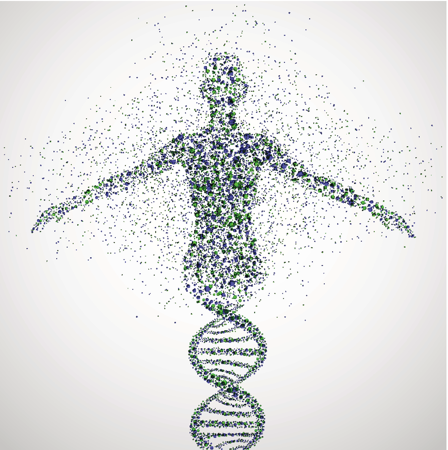 BIG DATA 
2025 projection: data storage needs
1 petabyte = 1015 bytes
1 exabyte = 1018 bytes
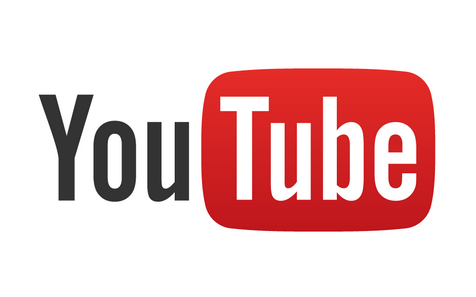 2-40 exabytes/year
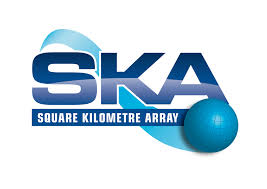 1-2 exabytes/year
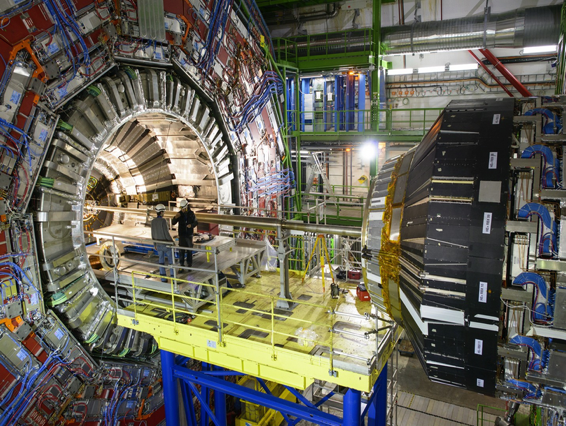 1 exabyte/year
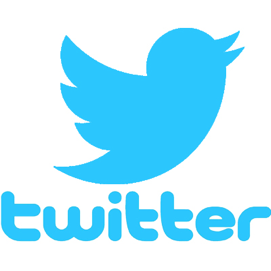 Large Hadron Collider
42 petabytes/year
1-17 petabytes/year
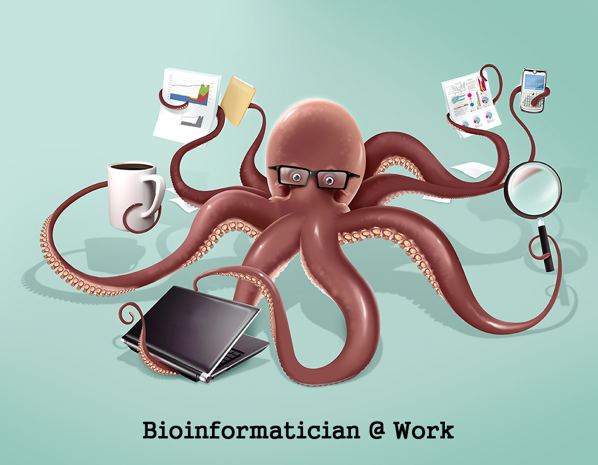 Now, analysis
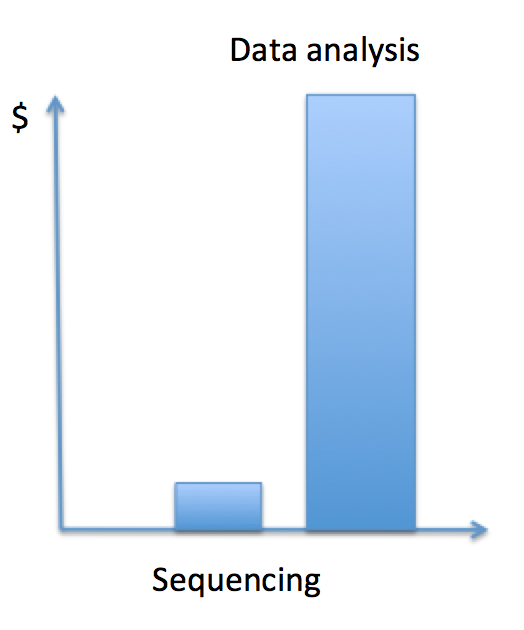 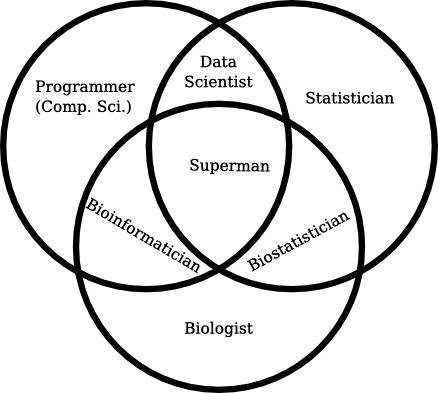 Severe shortage of bioinformaticians
Making statistically-significant sense out of data
Scaling up statistics & Multiple testing correction
Microarrays: 10-100k SNPs
Bonferroni correction = 0.05/104 = 5*10-6
(max p-value for SNP to be significant)

Sequencing: 1-10 mln SNP
Bonferroni correction = 0.05/(5*106) = 1*10-8

=> With more information we lose statistical power
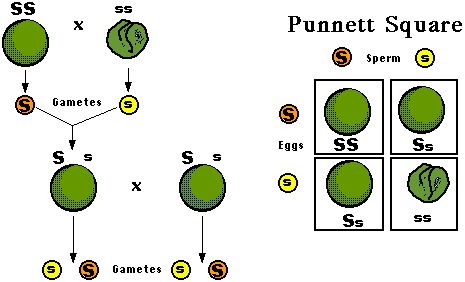 1 SNP = 1 trait
vs
100 SNPs = 1 trait
Never forget: Correlation vs Causation
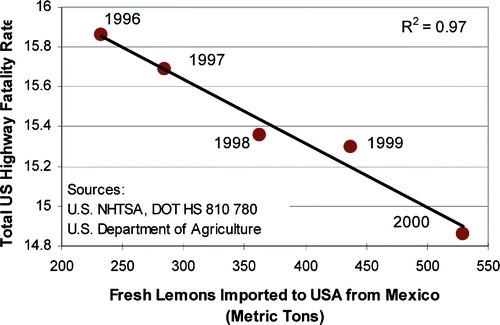 Reduction in export of fresh lemons from Mexico causes significant reduction 
of highway traffic fatality rates in the US!
2 minutes of philosophy
Genome is not a linear string of bases!!
Mutations in coding regions only


Transcriptional & post-transcriptional regulation


Epigenetics


Proximity in chromosomes
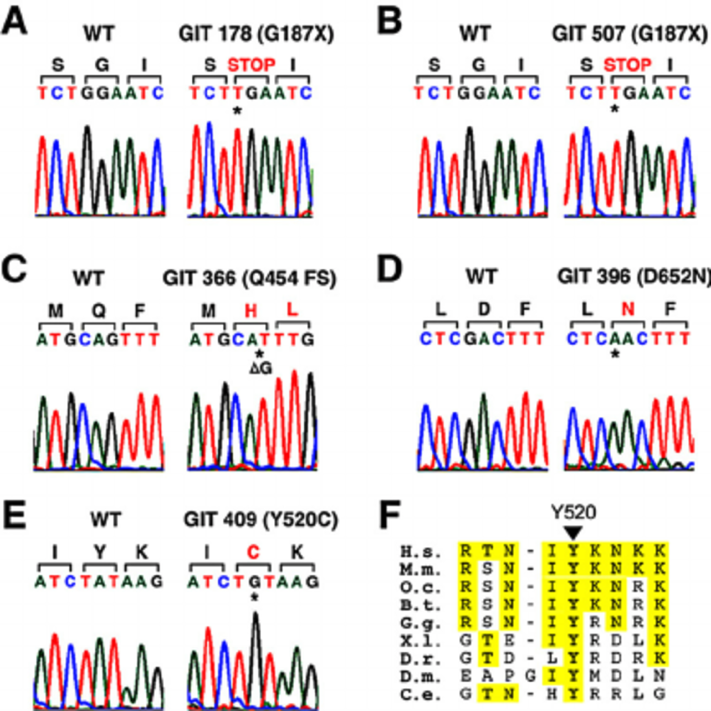 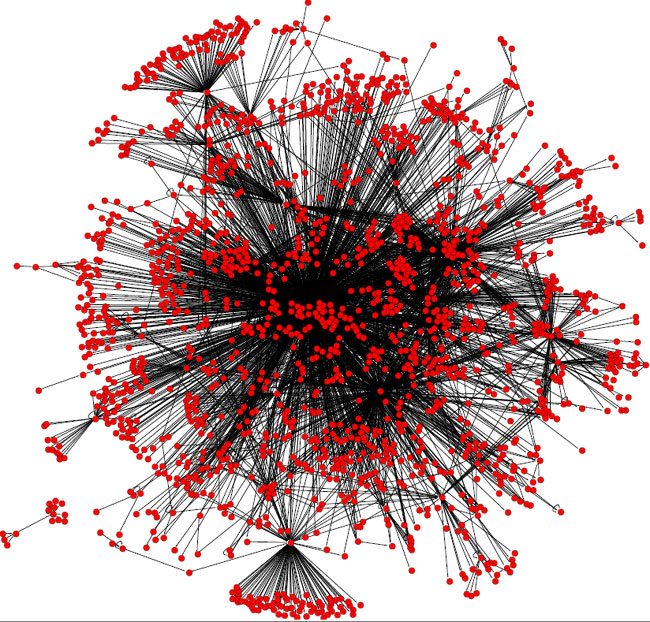 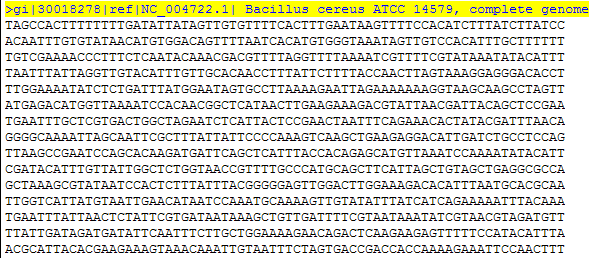 Blind men & an elephant
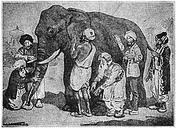 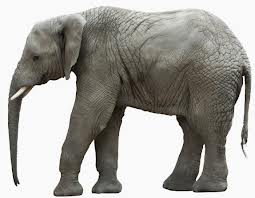 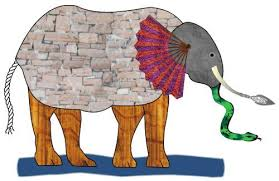 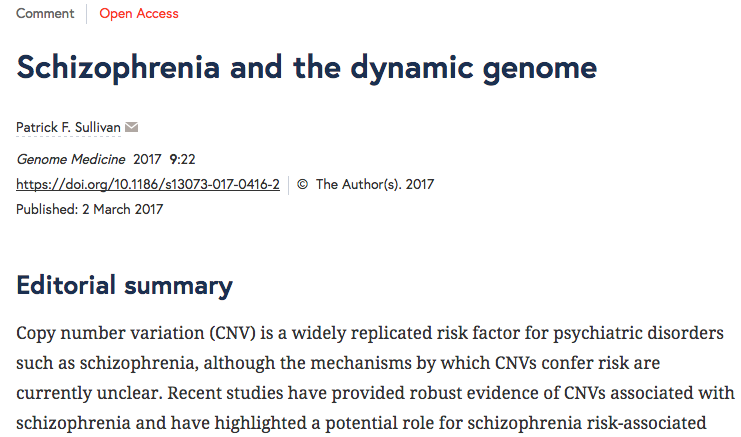 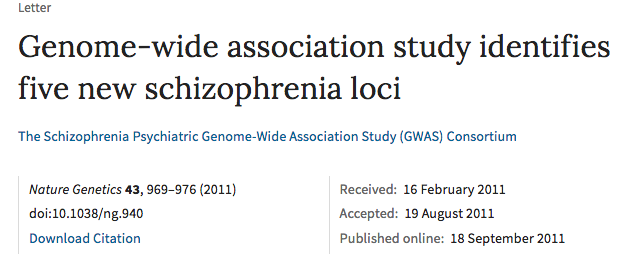 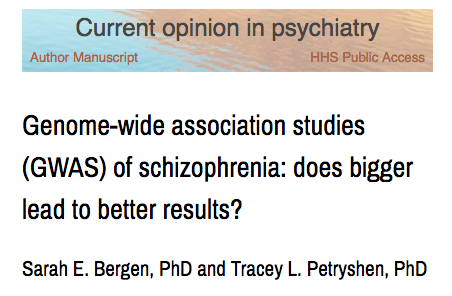 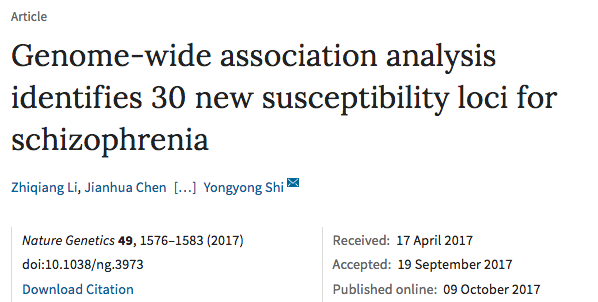 Application challenges:extremely fast progress in the field
Time to do biological  experiments: 1 - 2 years
Time to do sequencing: 2 - 6 months
Time to analyze data: 2 months – 1 year
Time to write a paper: 3 – 6 months
Time to wait for review process: 1 – 3 months
Re-writing the paper: 1 - 3 months
Publishing: 1 - 2 months
Time between sequencing and paper is 1 - 2.5 years
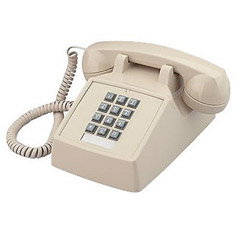 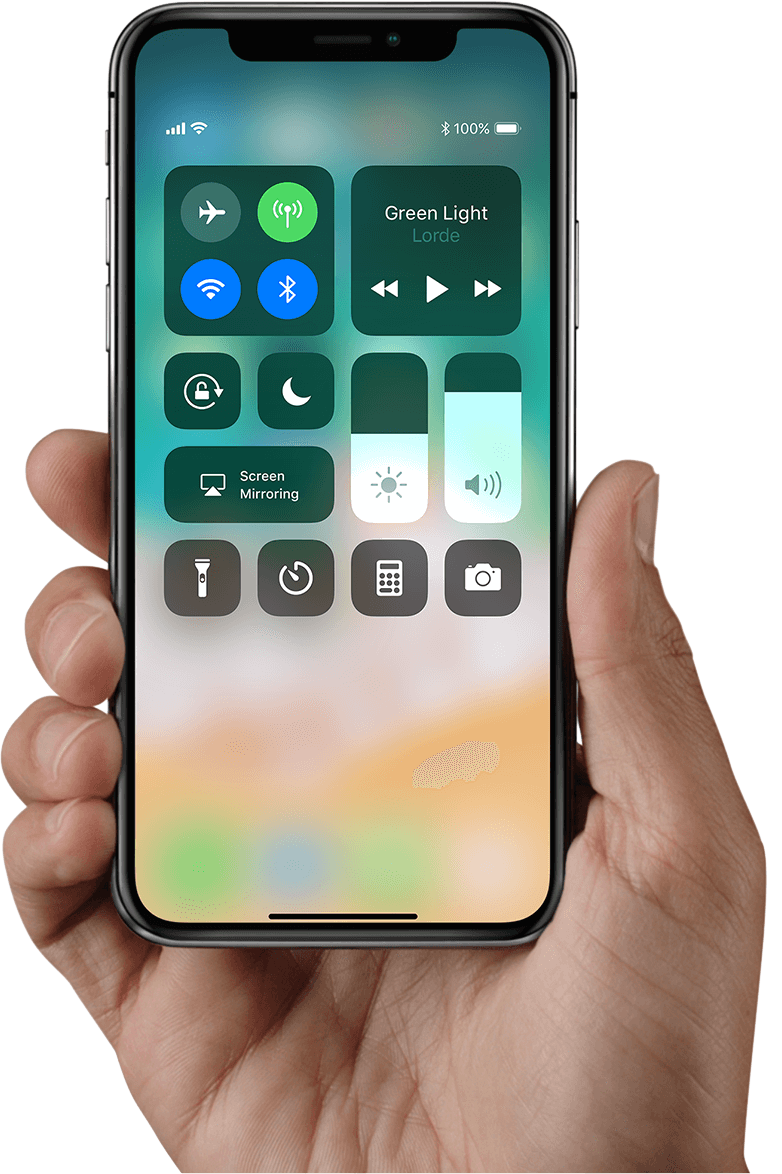 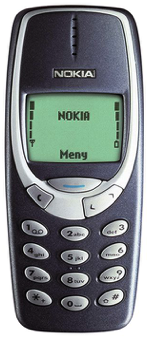 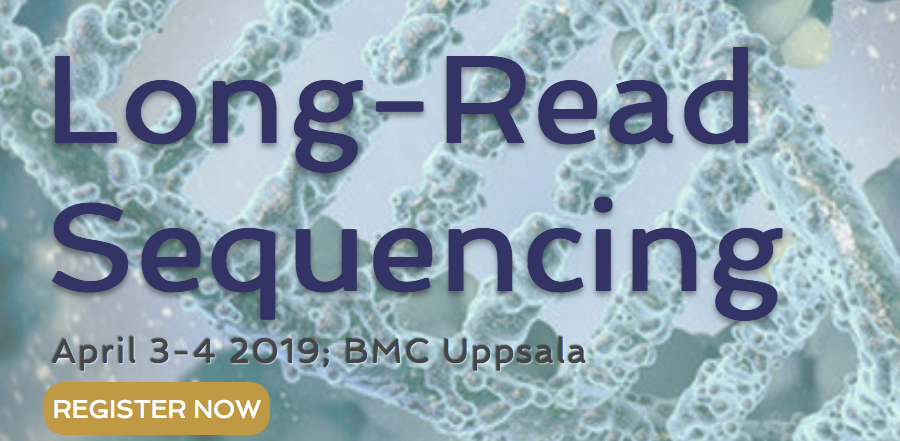 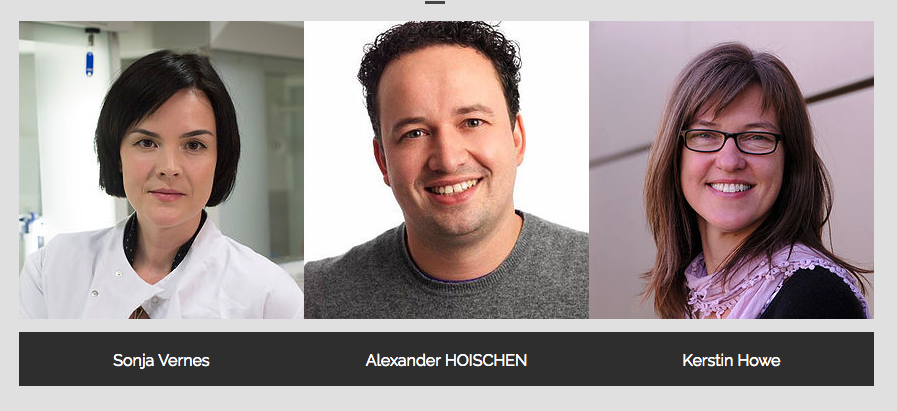 http://ugc.igp.uu.se/news-and-events
https://ngiseminars.wixsite.com/longread2019
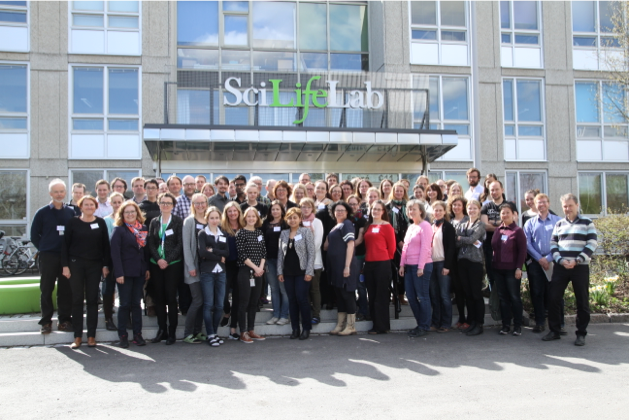 Thanks for listening! Questions?
support@ngisweden.se
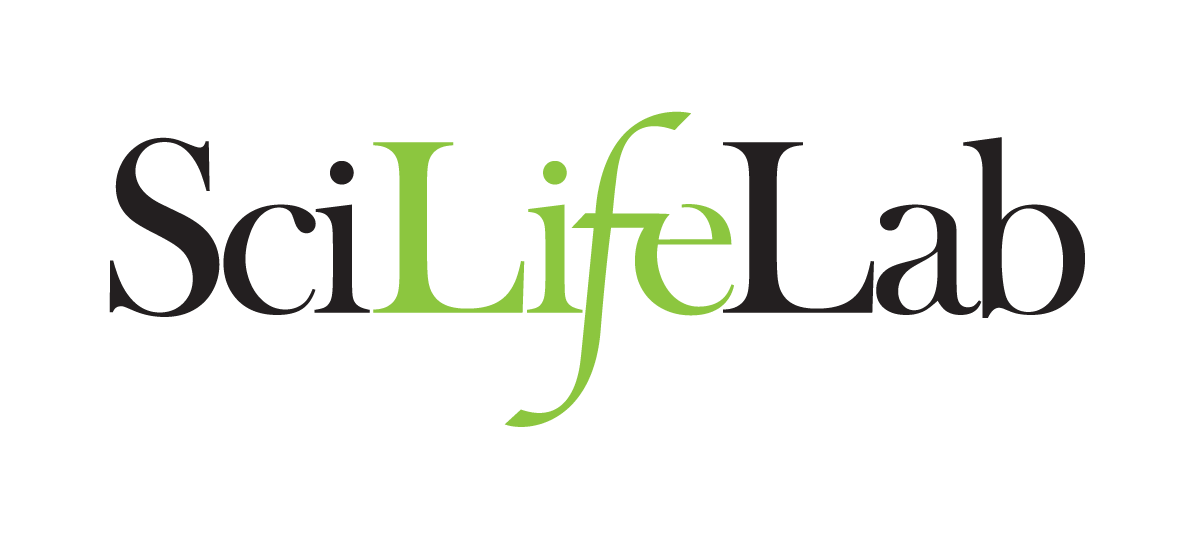 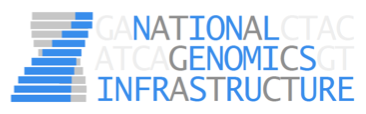